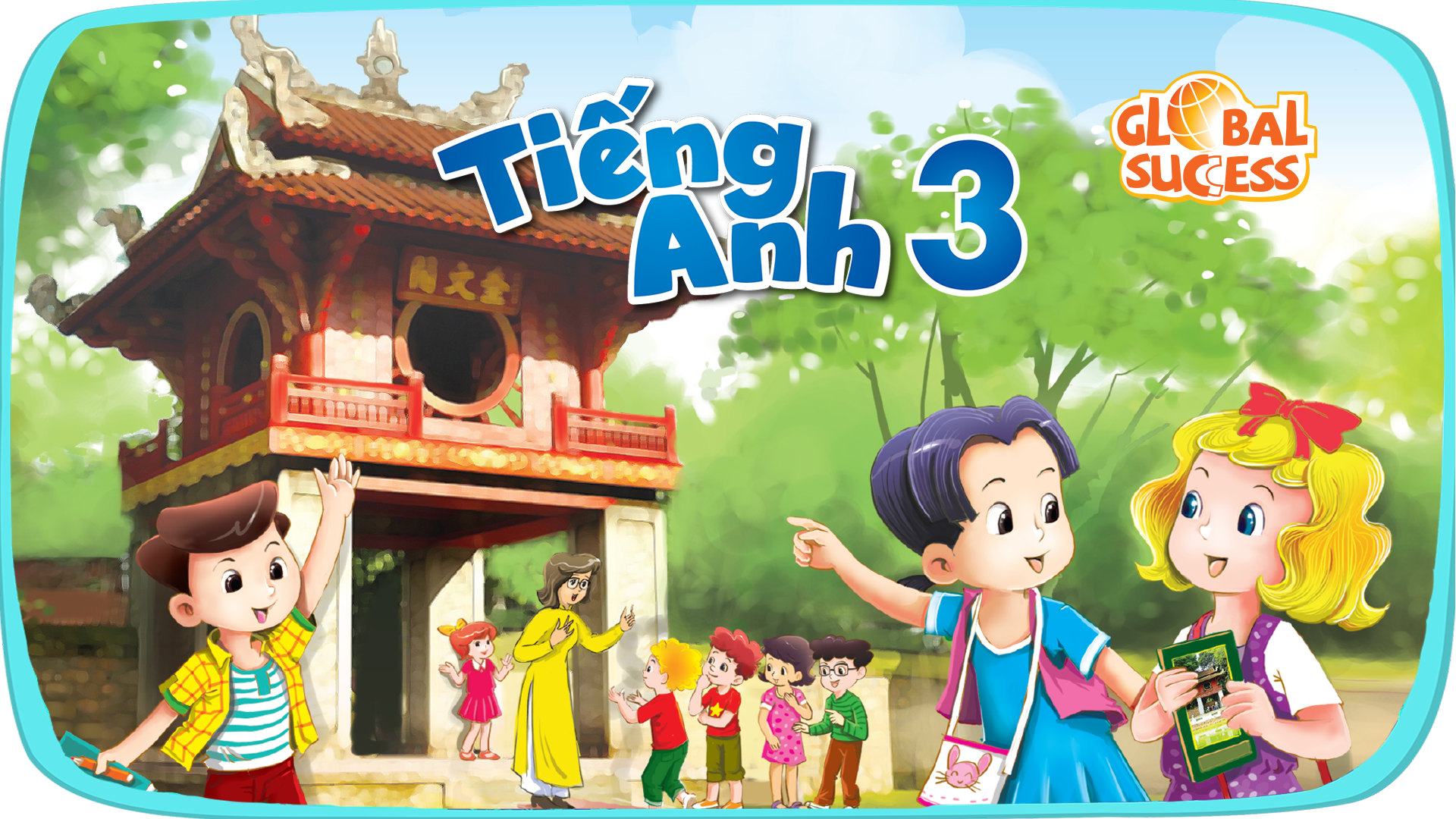 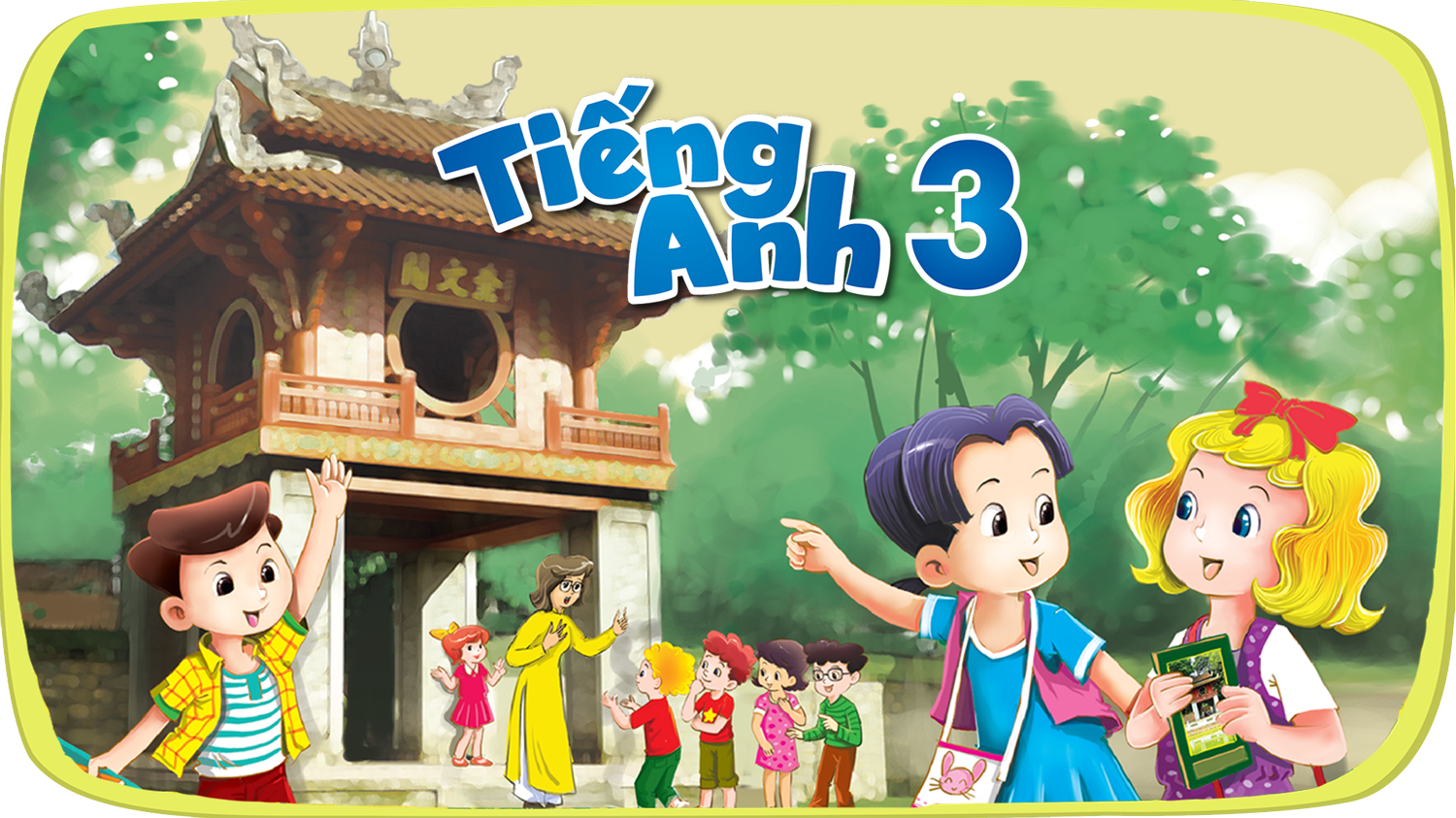 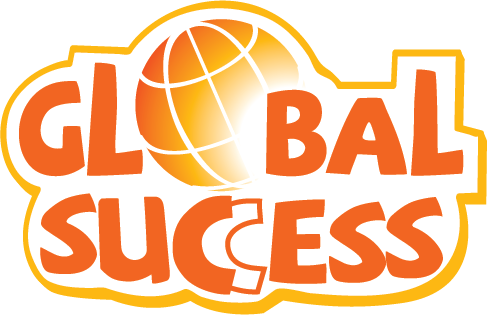 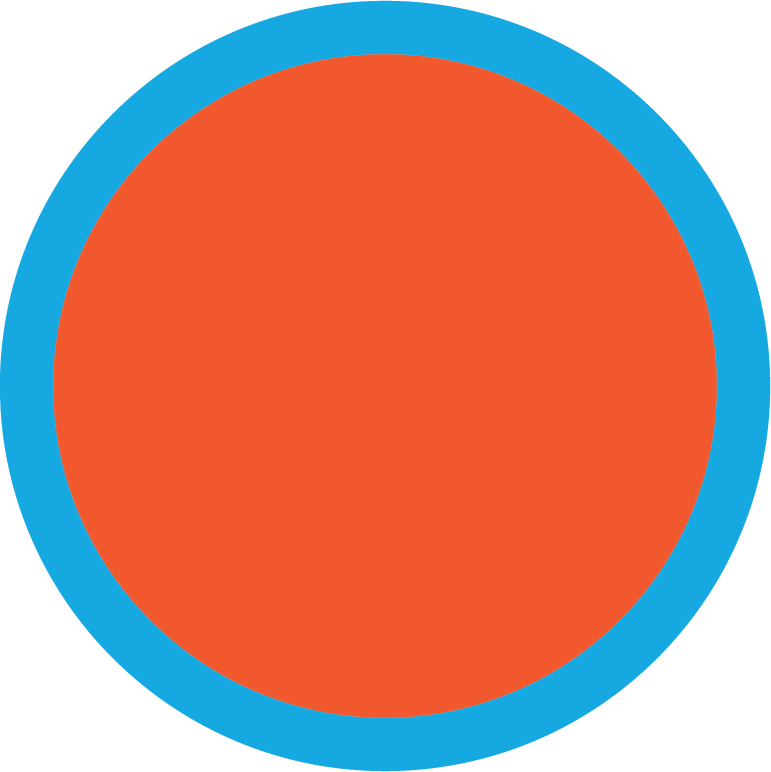 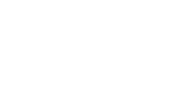 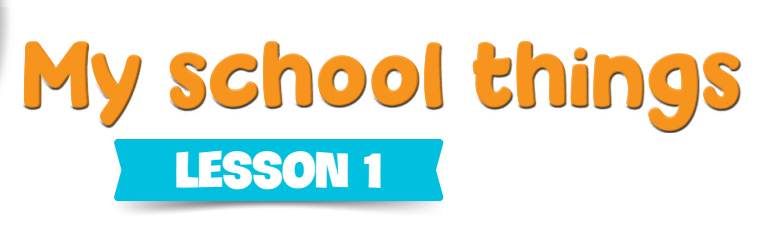 8
Period 1
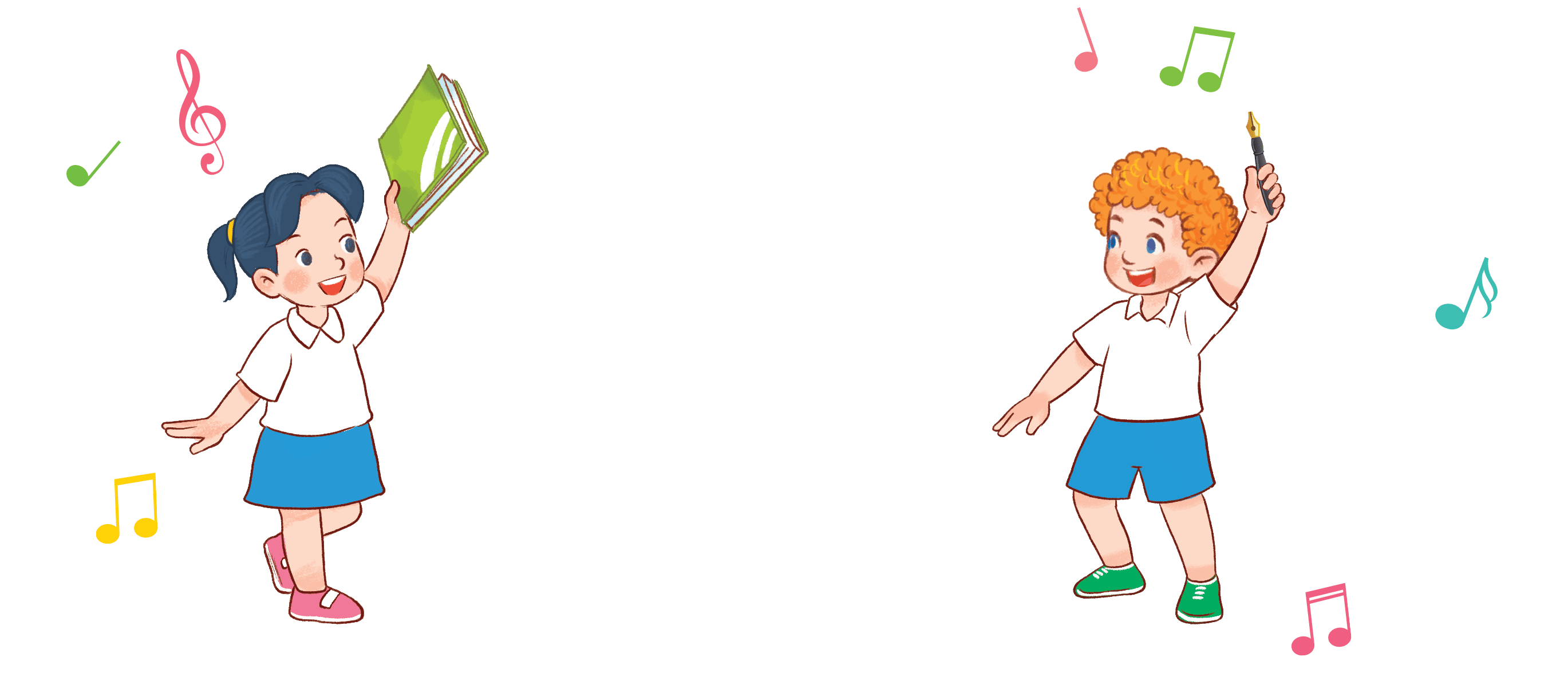 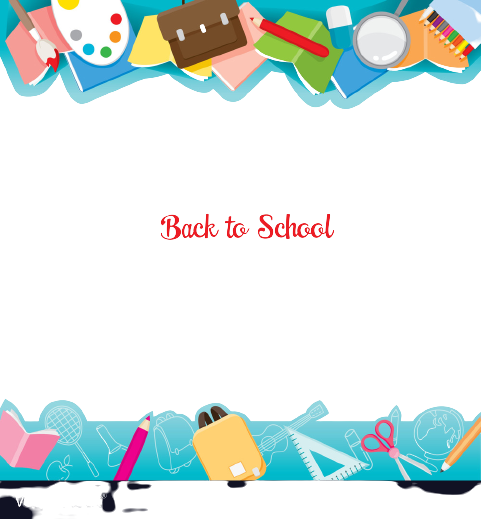 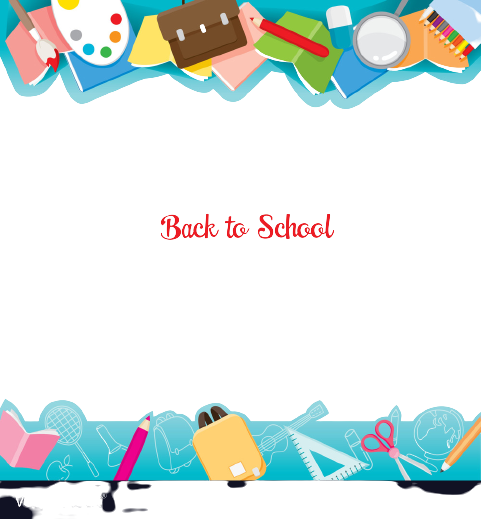 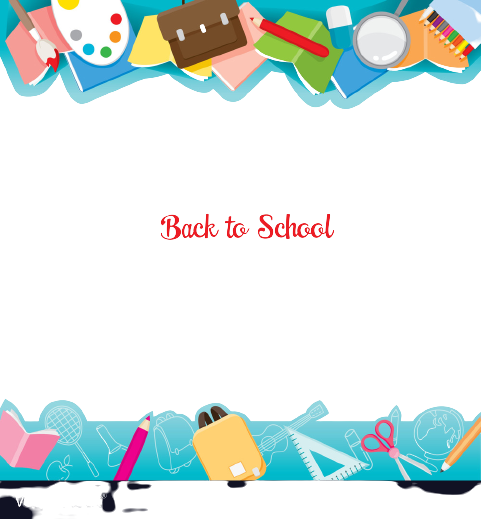 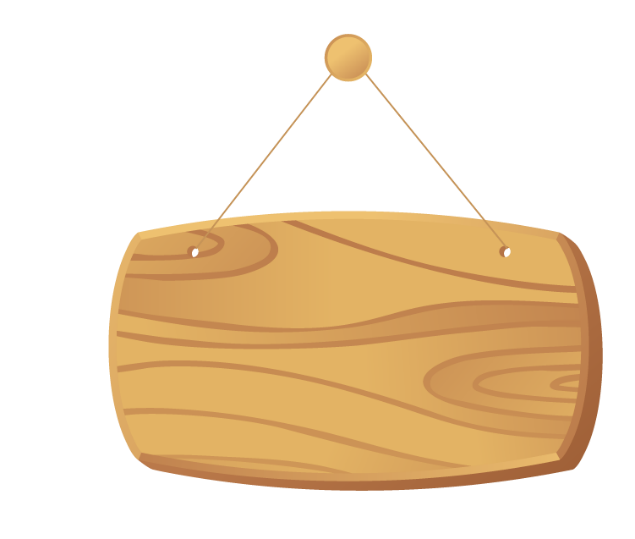 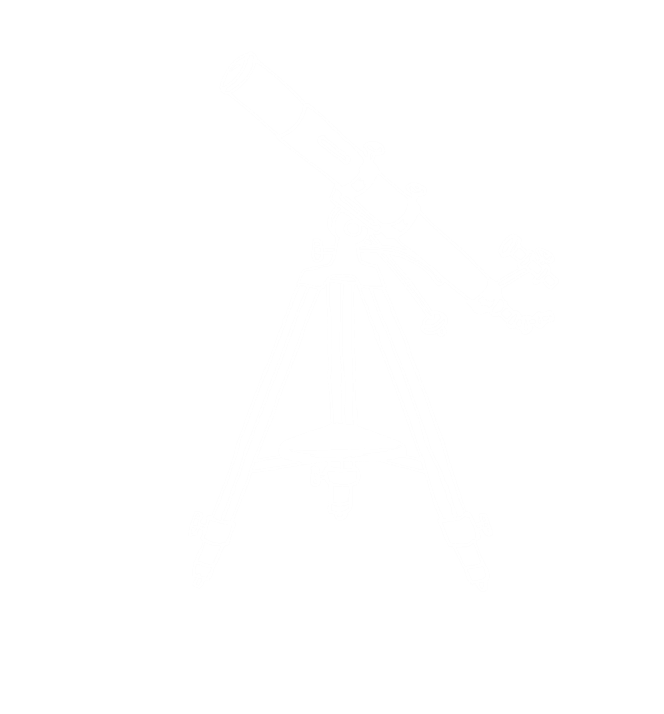 ①
Warm-up and review
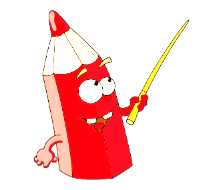 Contents
②
Look, listen and repeat.
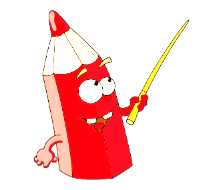 ③
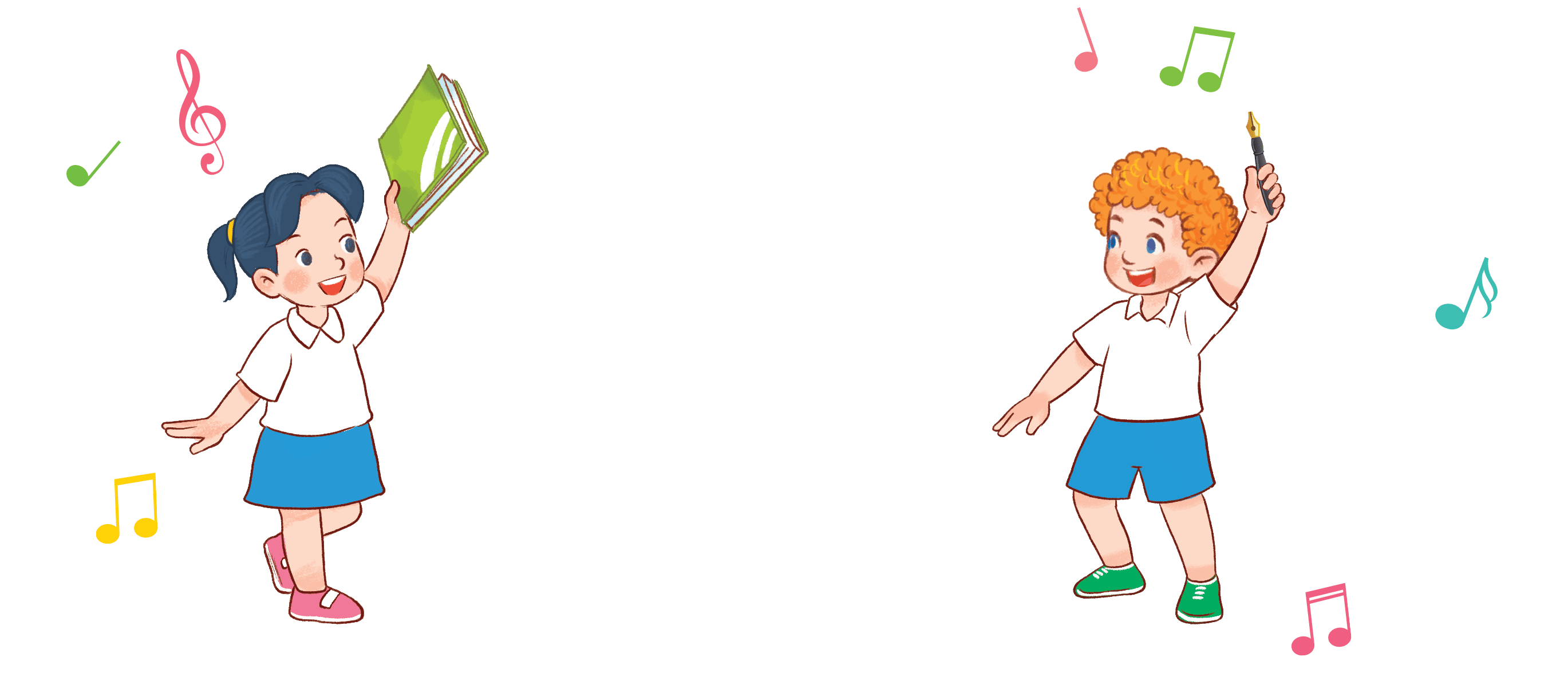 Listen, point and say.
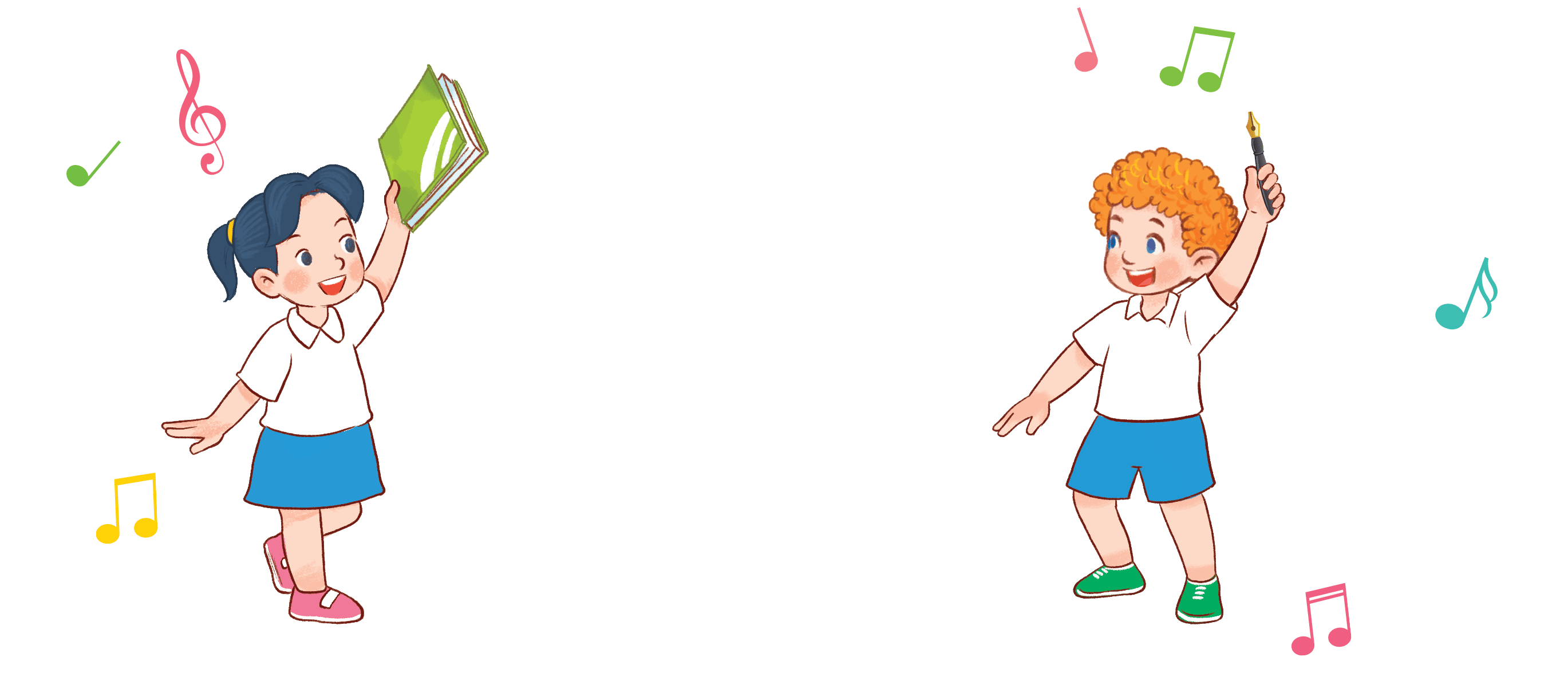 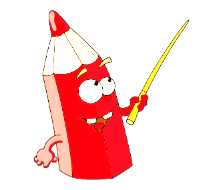 ④
Let’s talk.
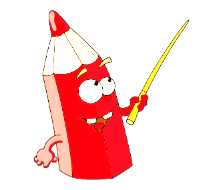 ⑤
Fun corner and wrap-up
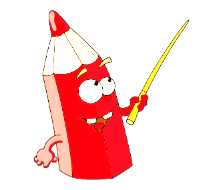 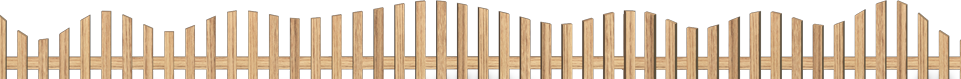 ①
Warm-up and review
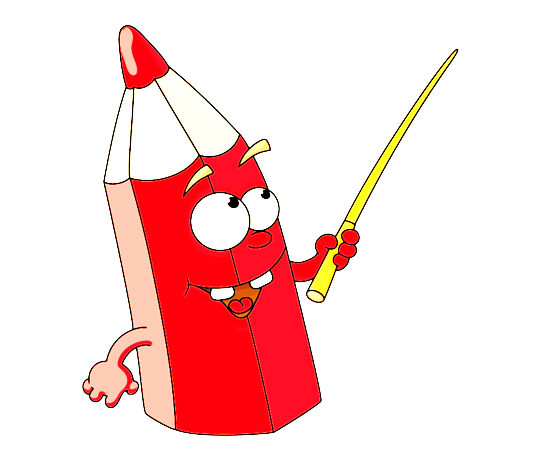 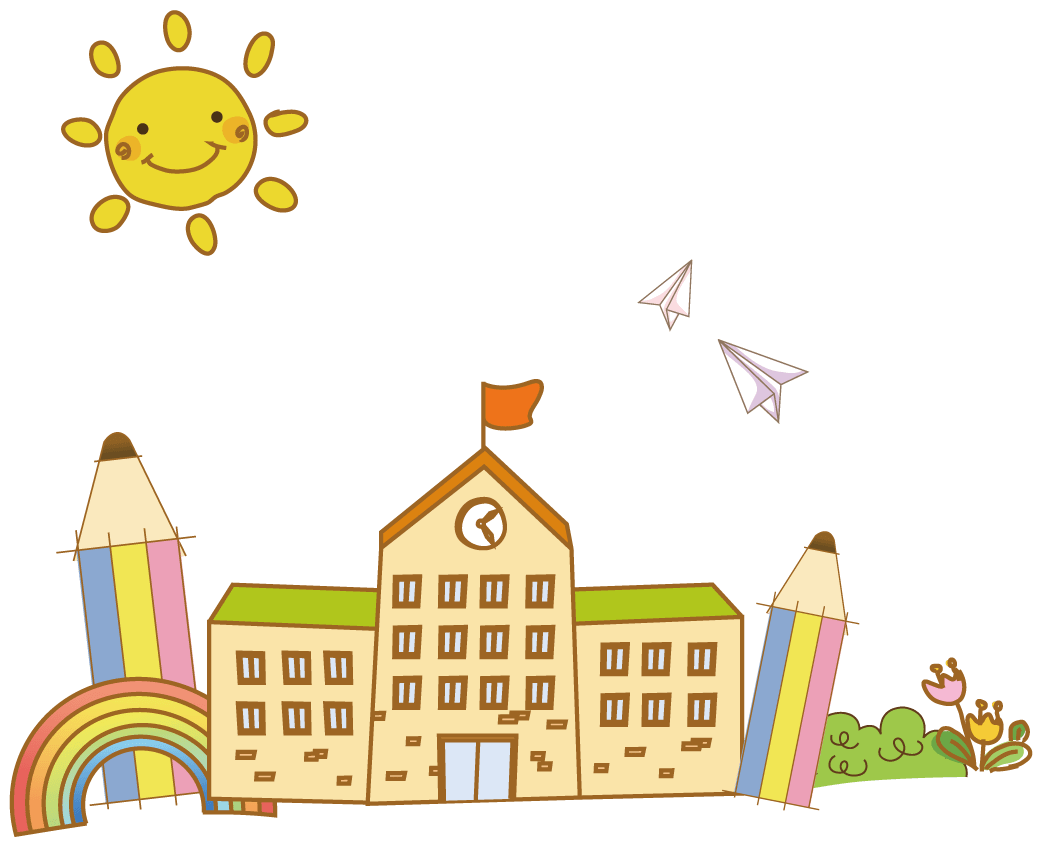 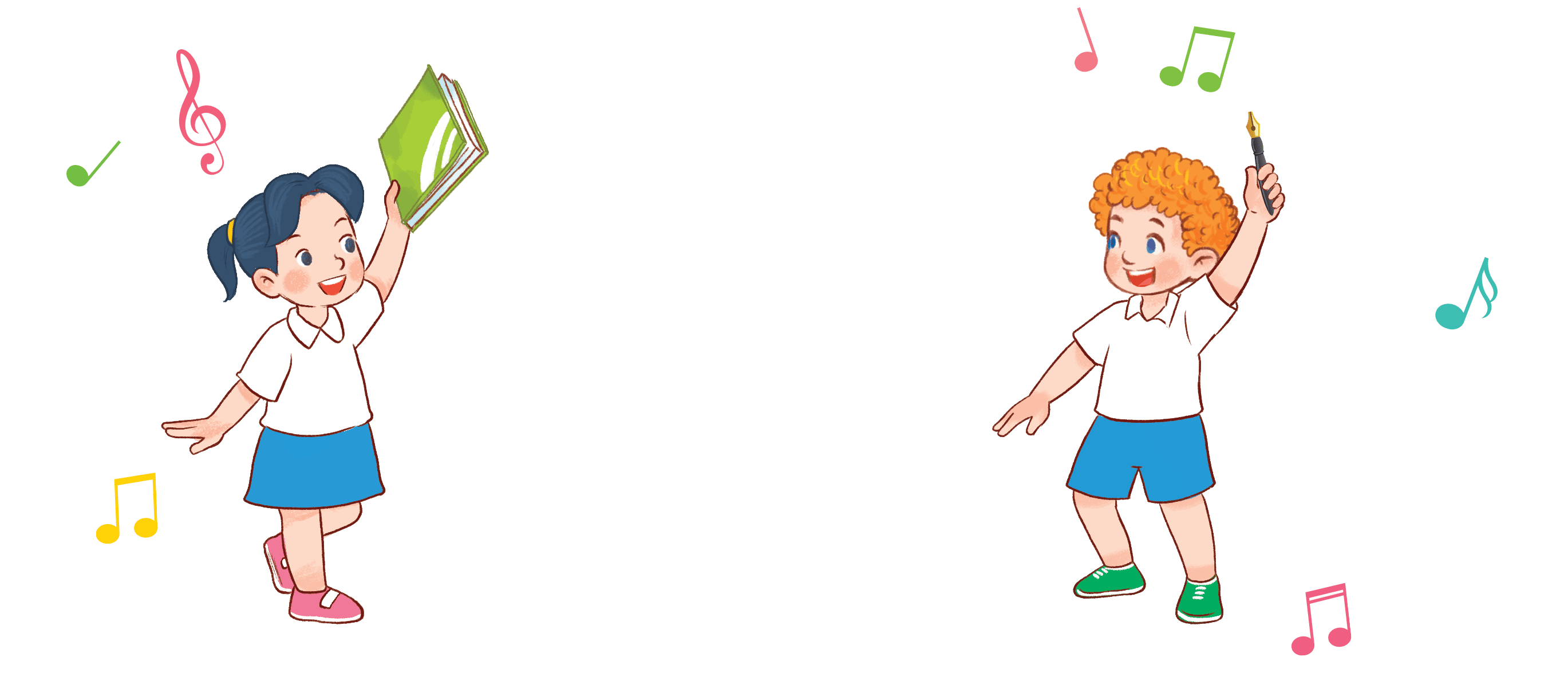 Game: Listen and choose
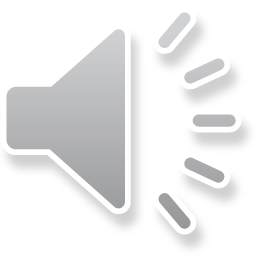 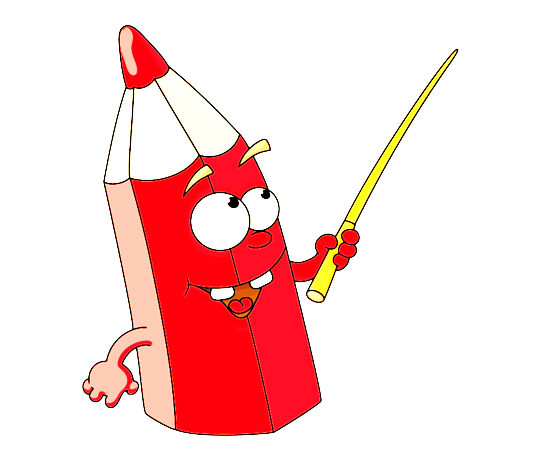 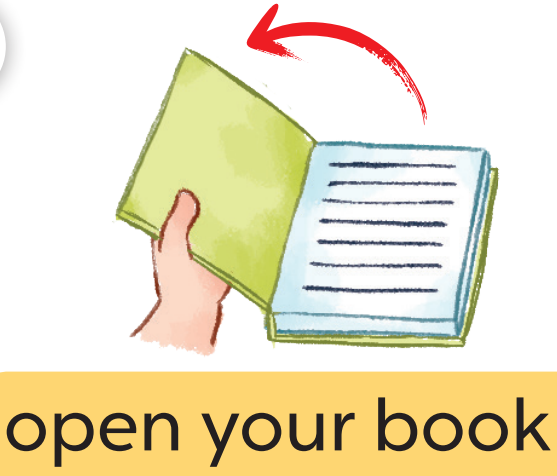 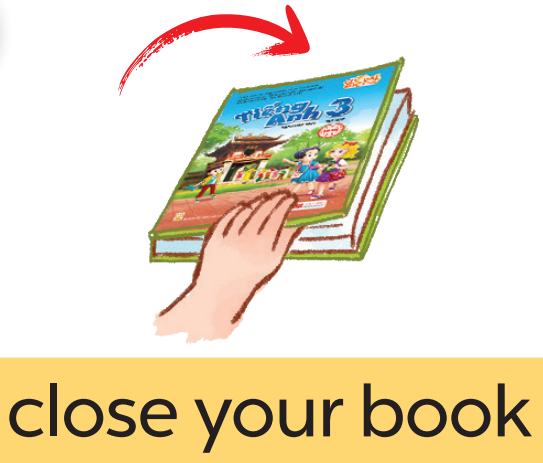 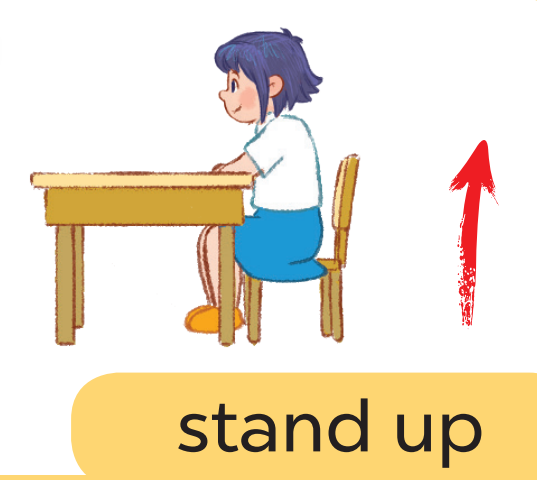 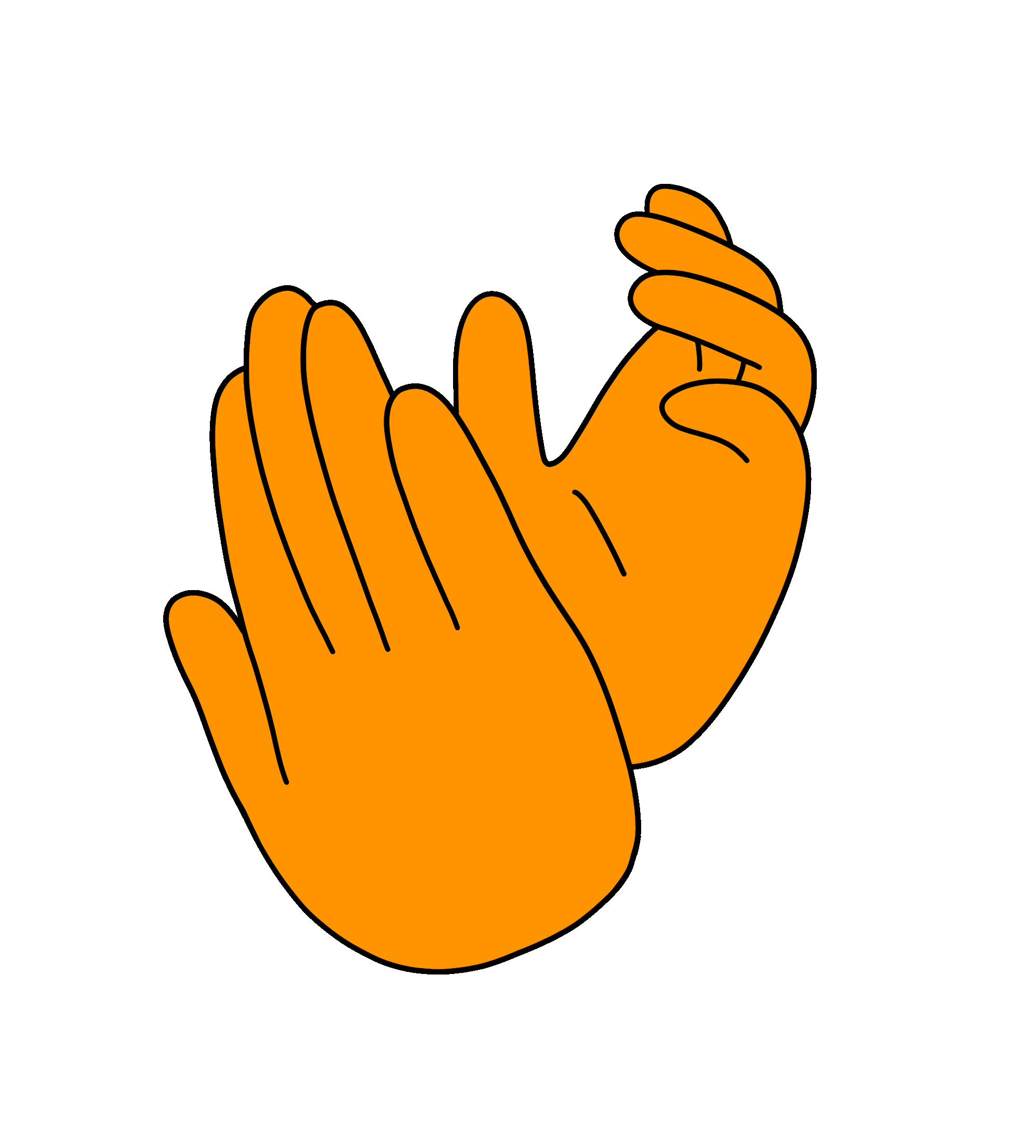 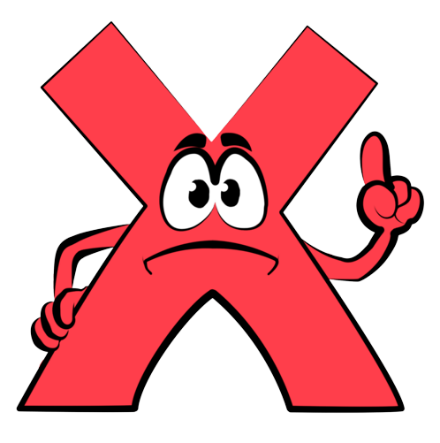 Game: Listen and choose
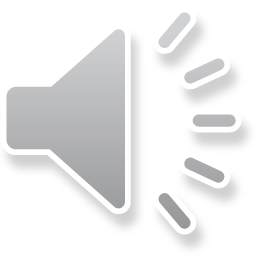 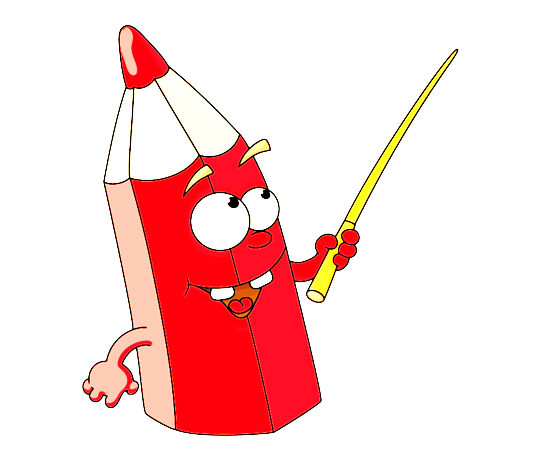 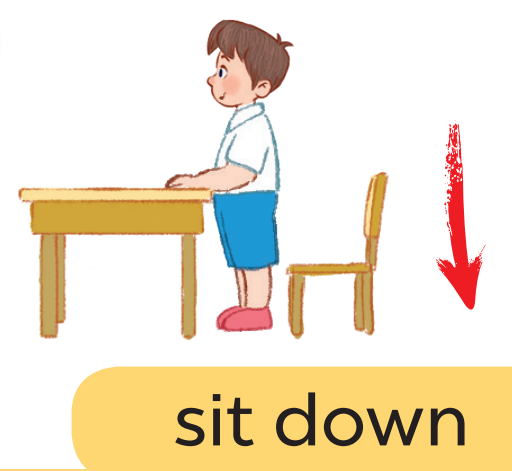 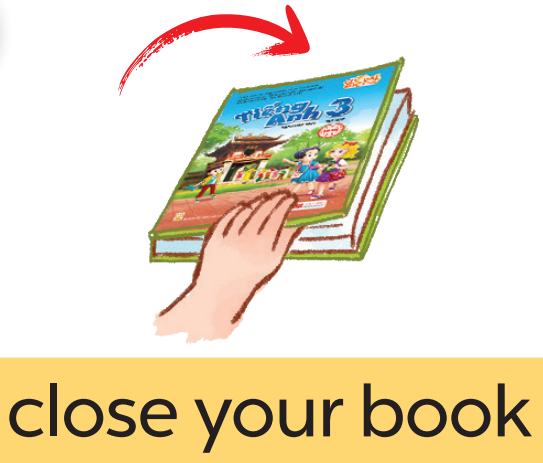 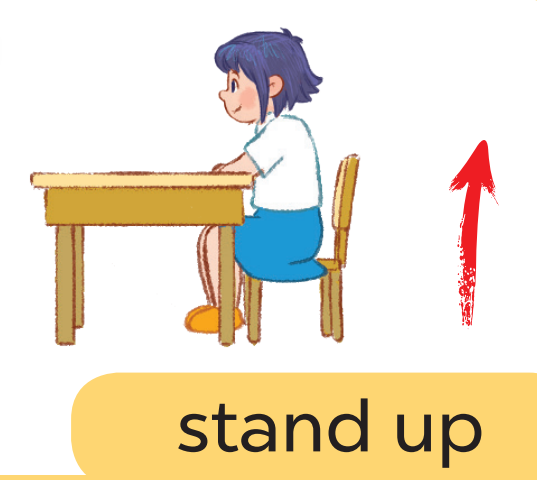 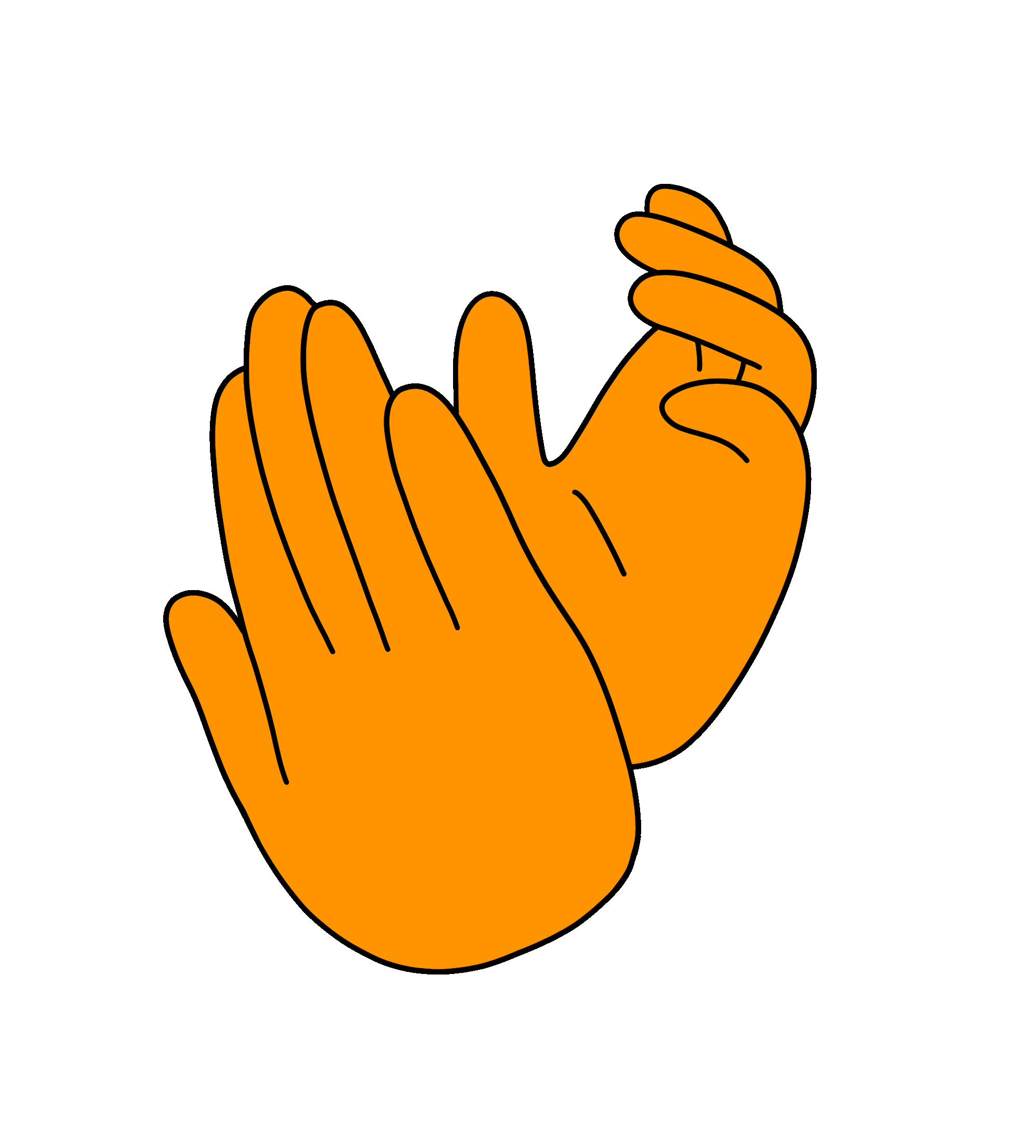 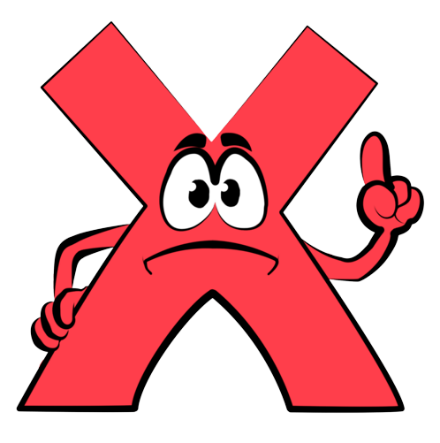 Game: Listen and choose
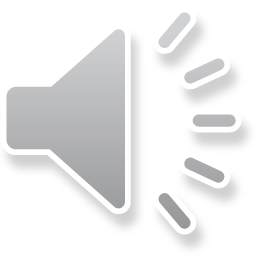 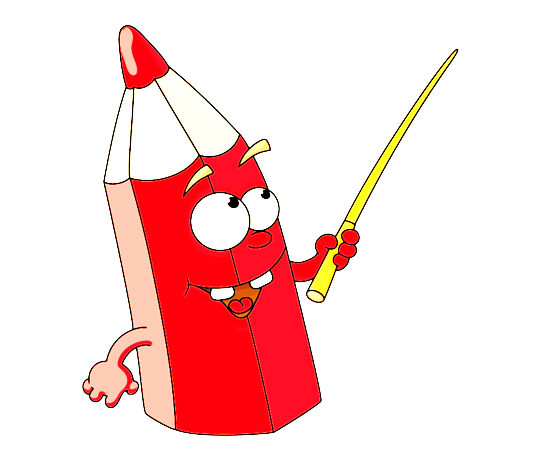 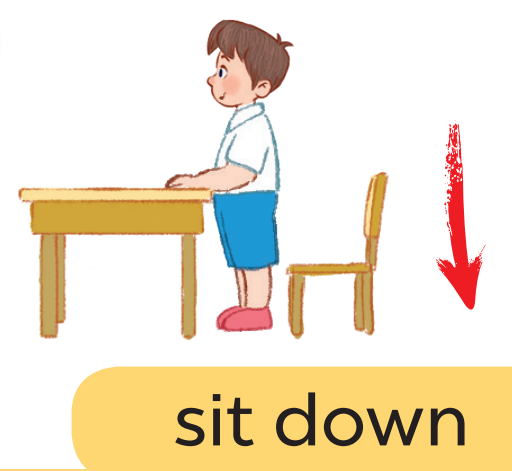 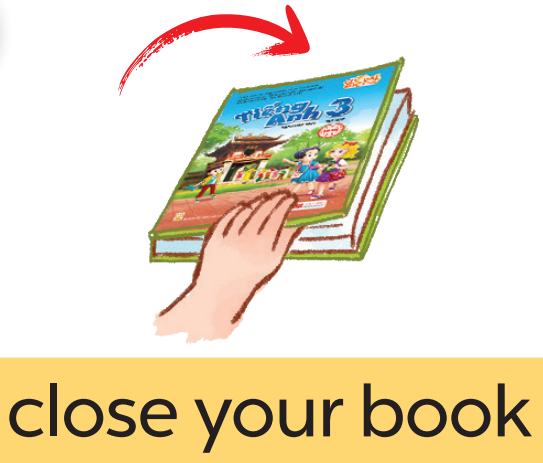 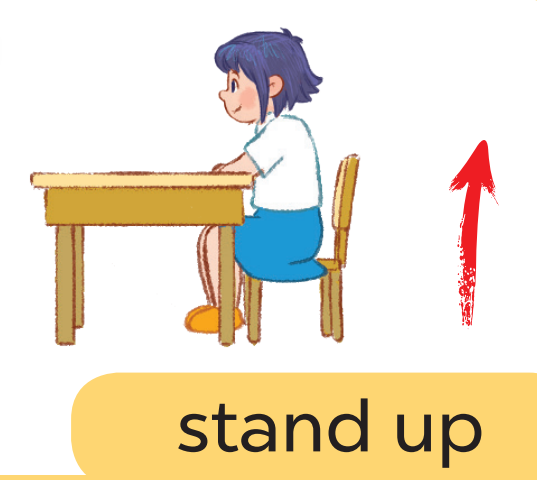 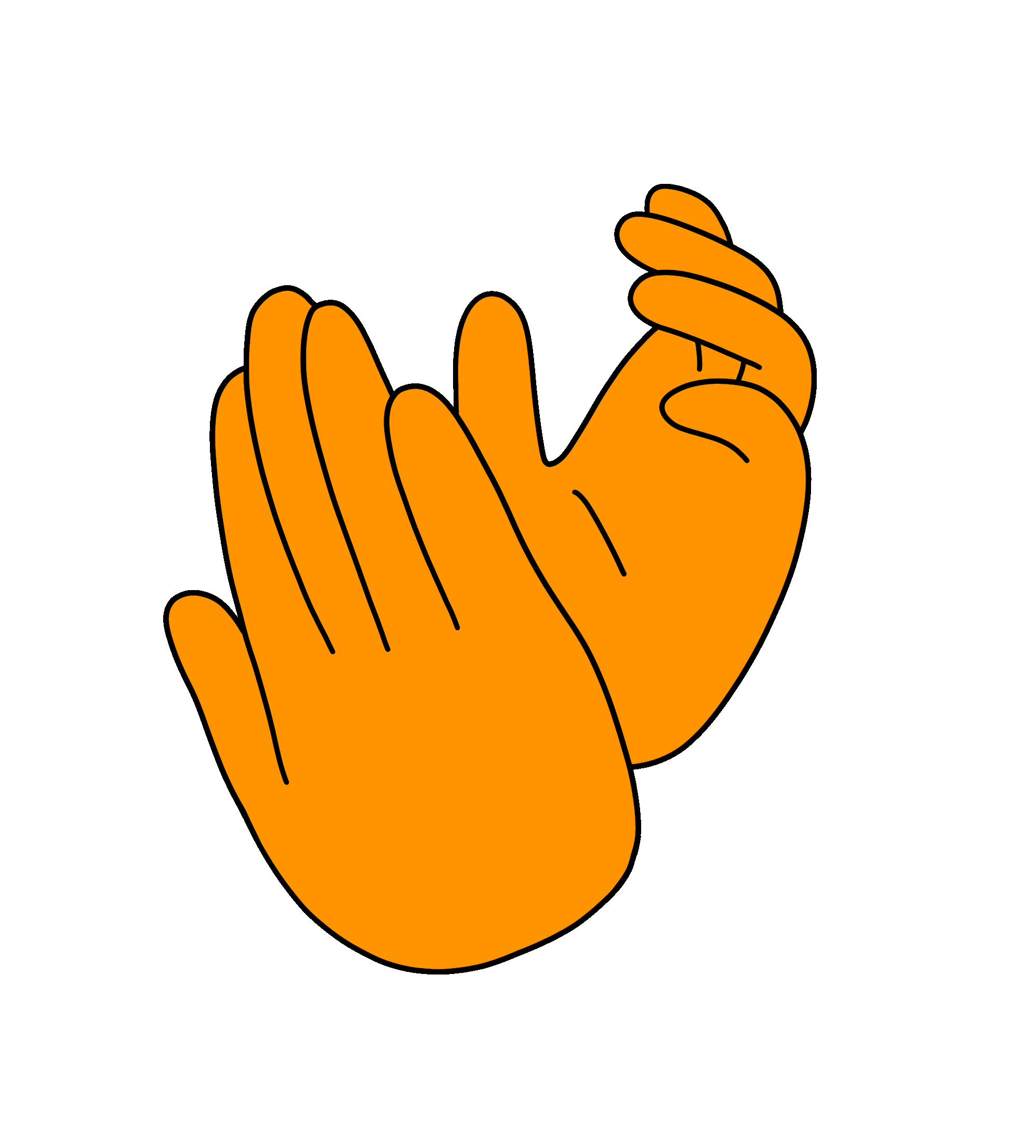 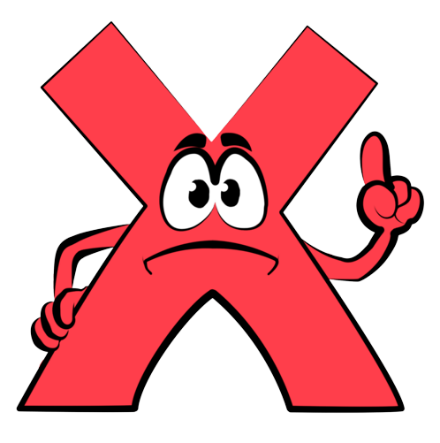 Game: Listen and choose
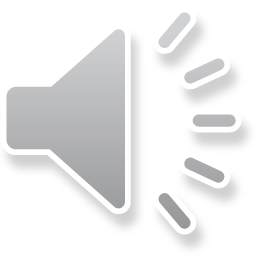 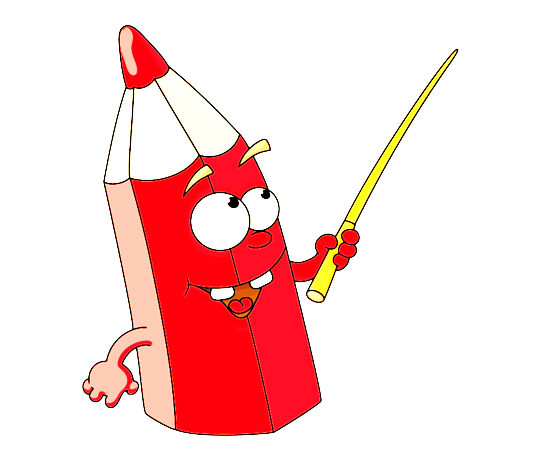 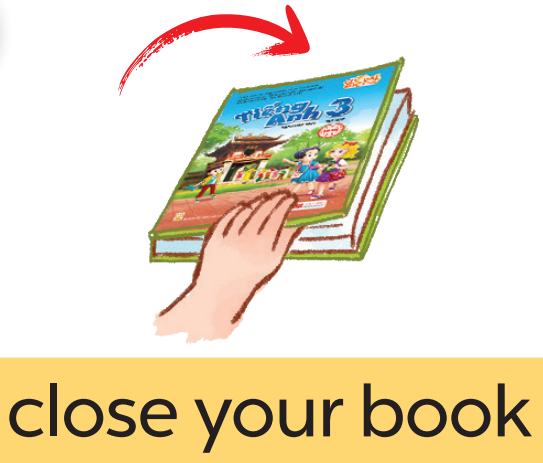 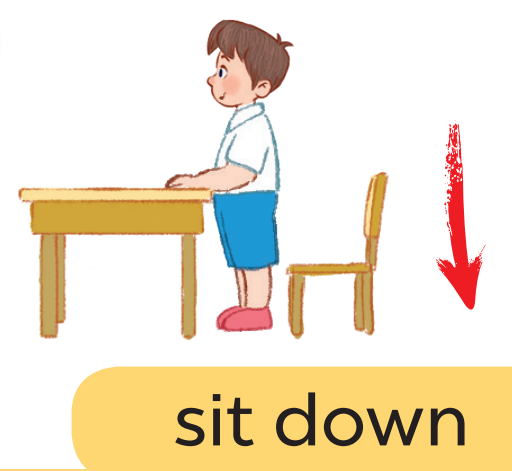 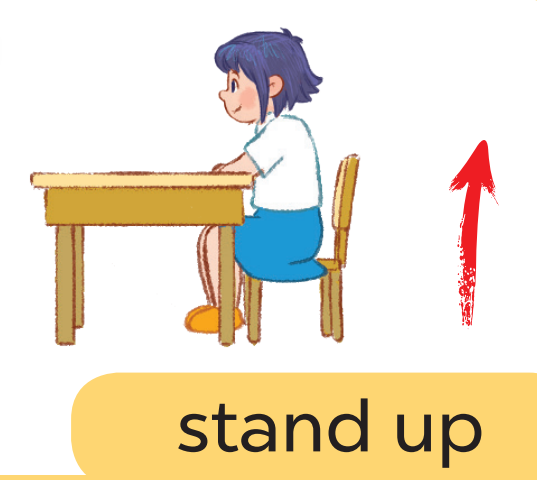 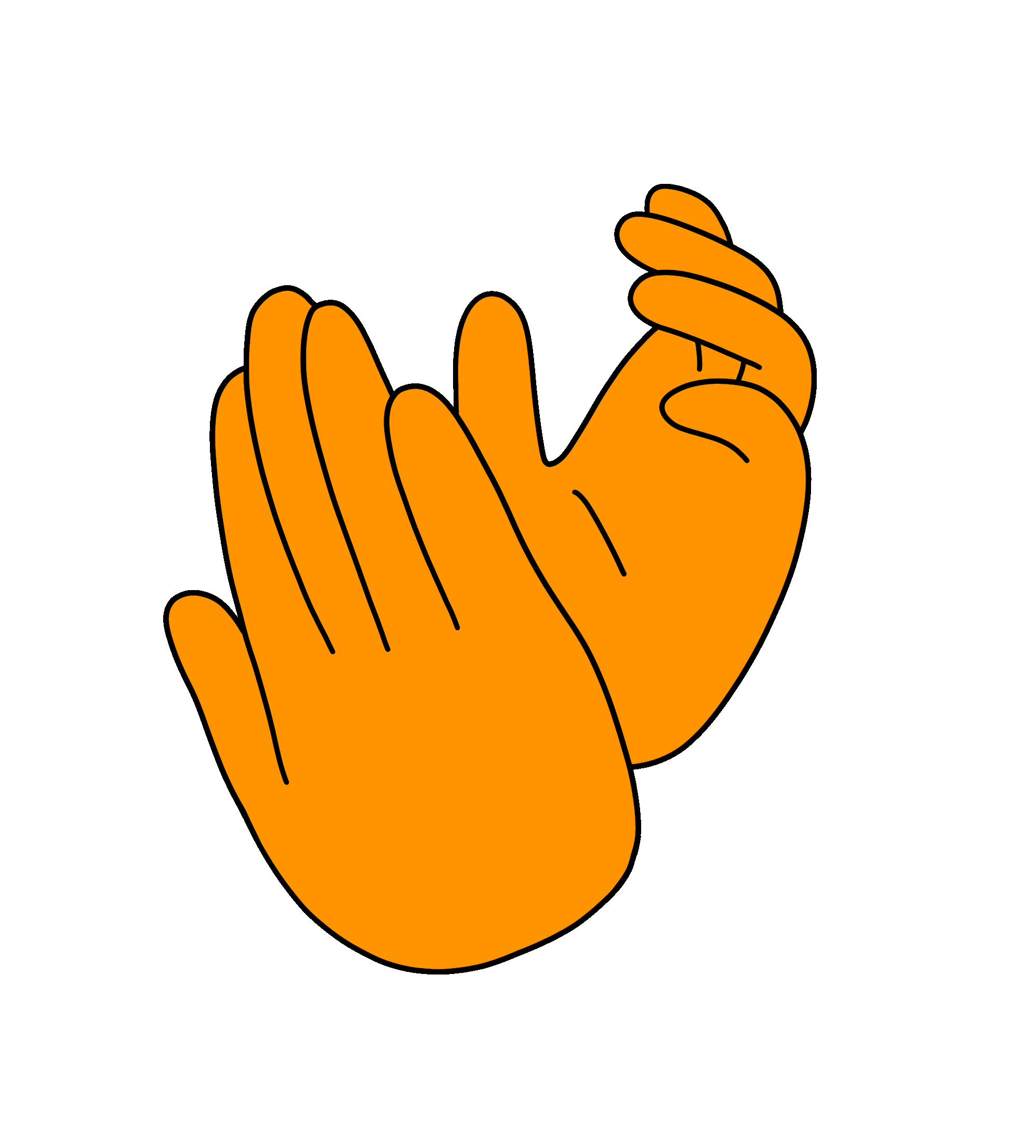 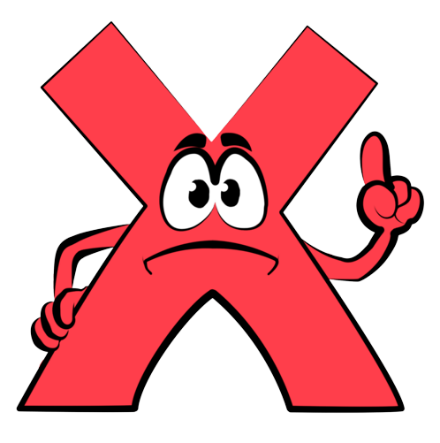 Game: Listen and choose
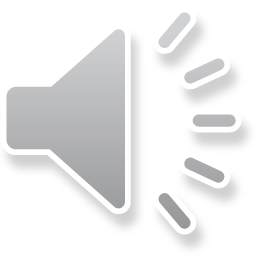 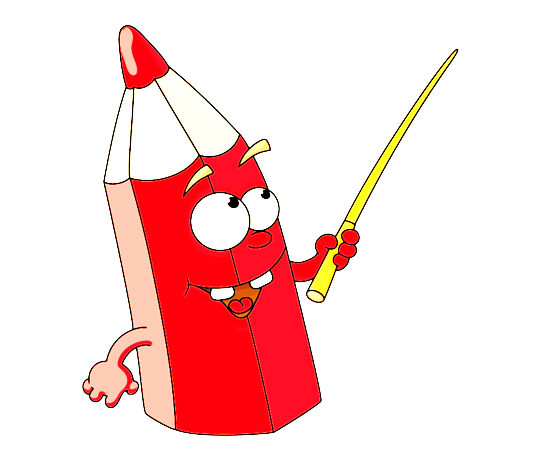 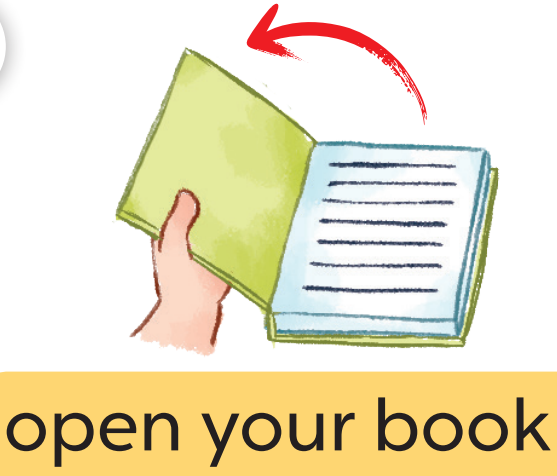 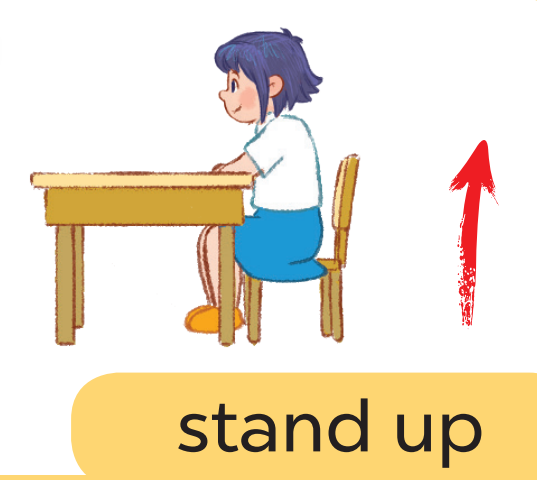 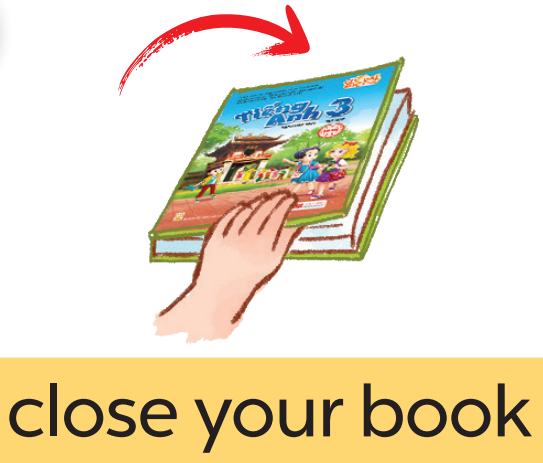 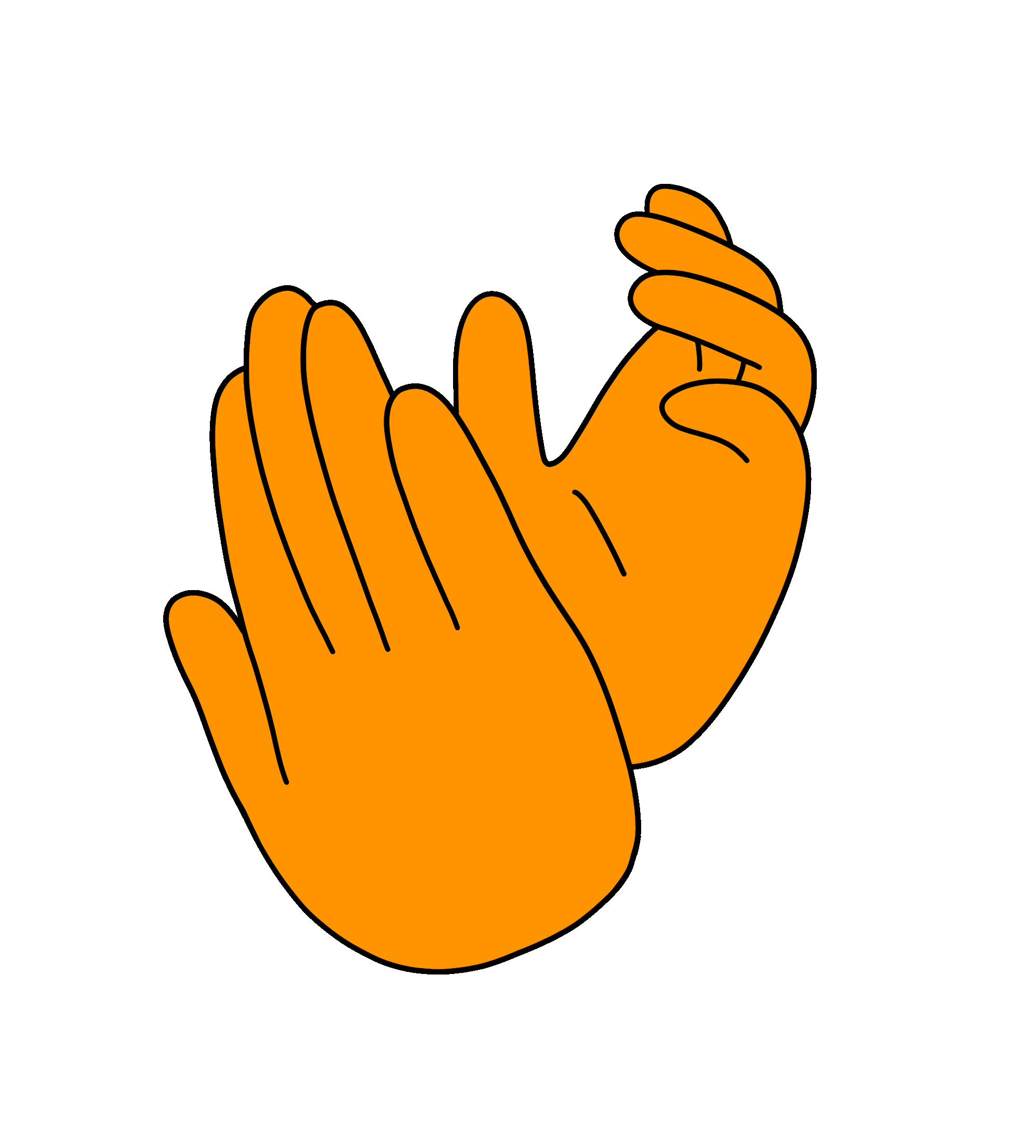 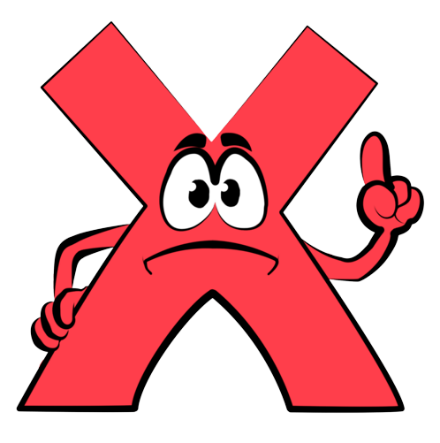 Game: Listen and choose
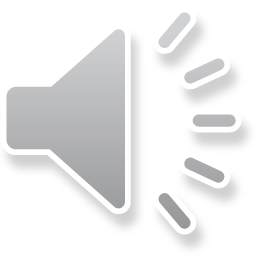 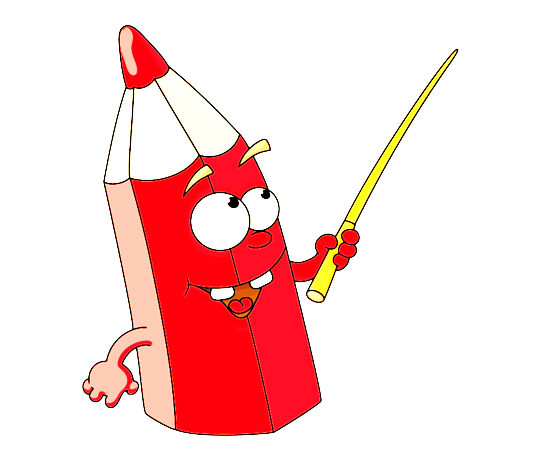 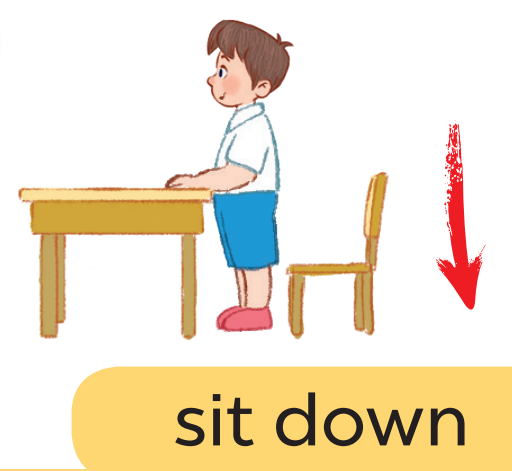 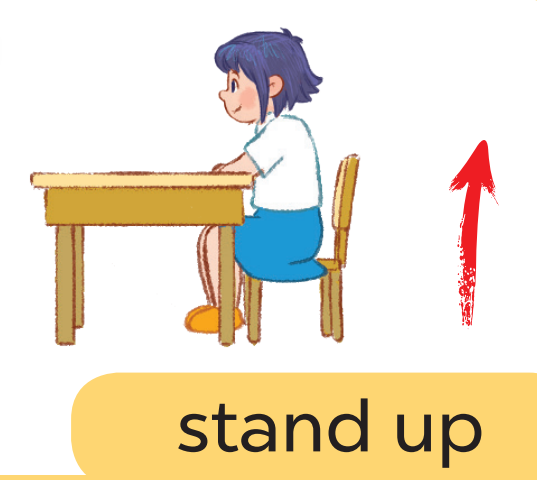 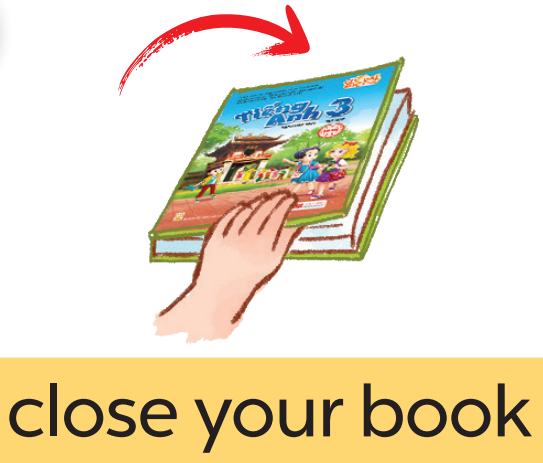 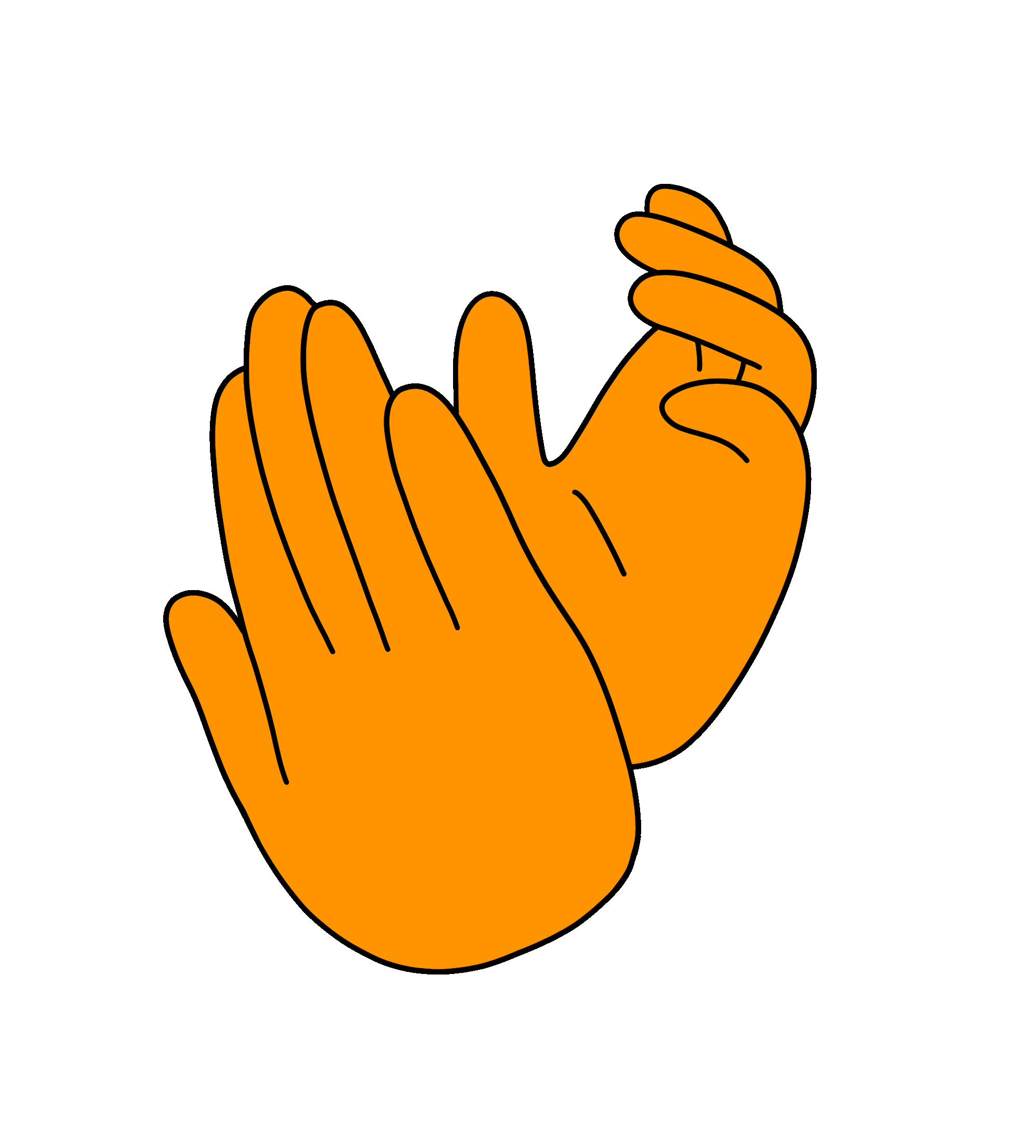 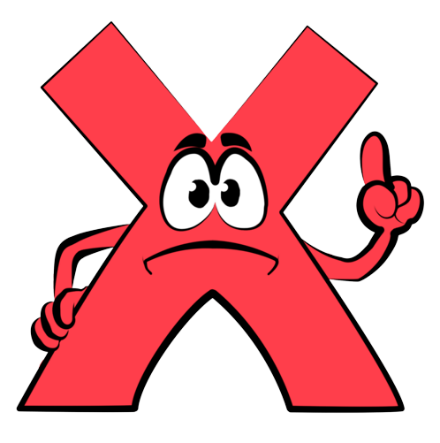 Game: Listen and choose
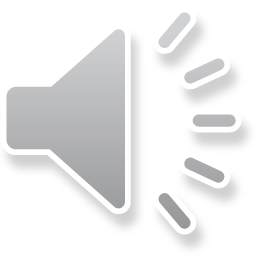 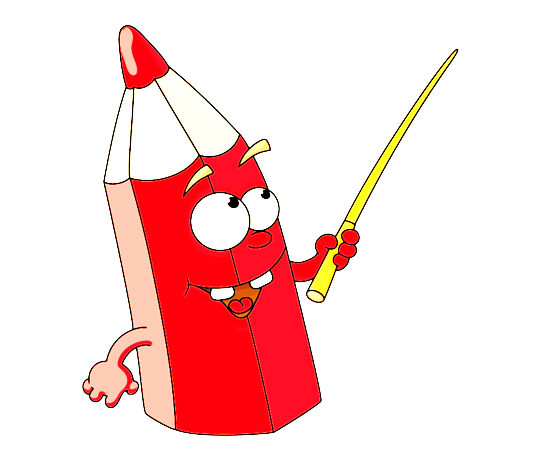 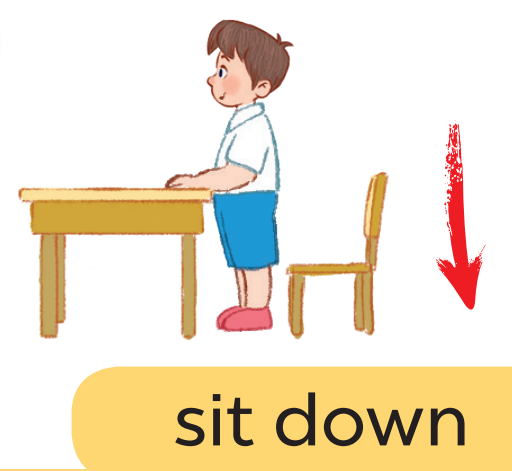 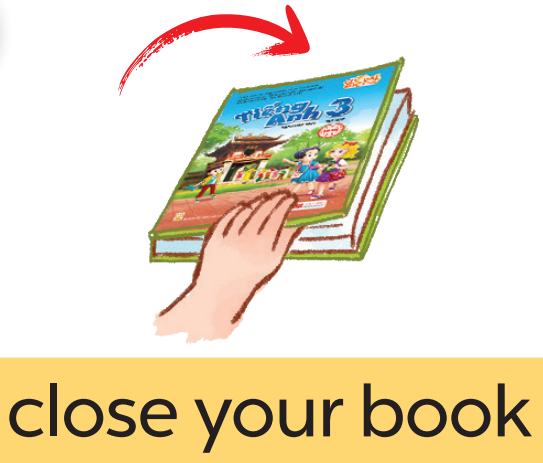 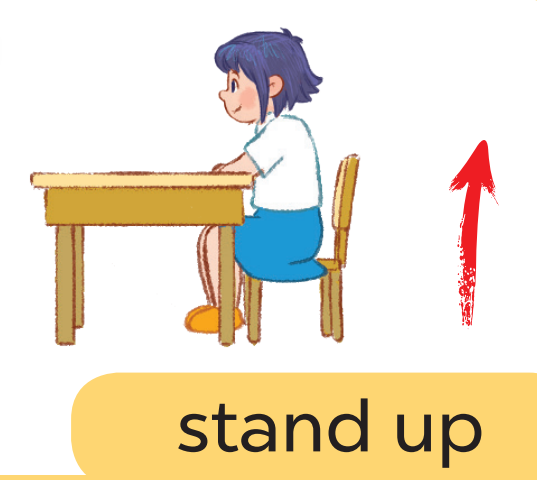 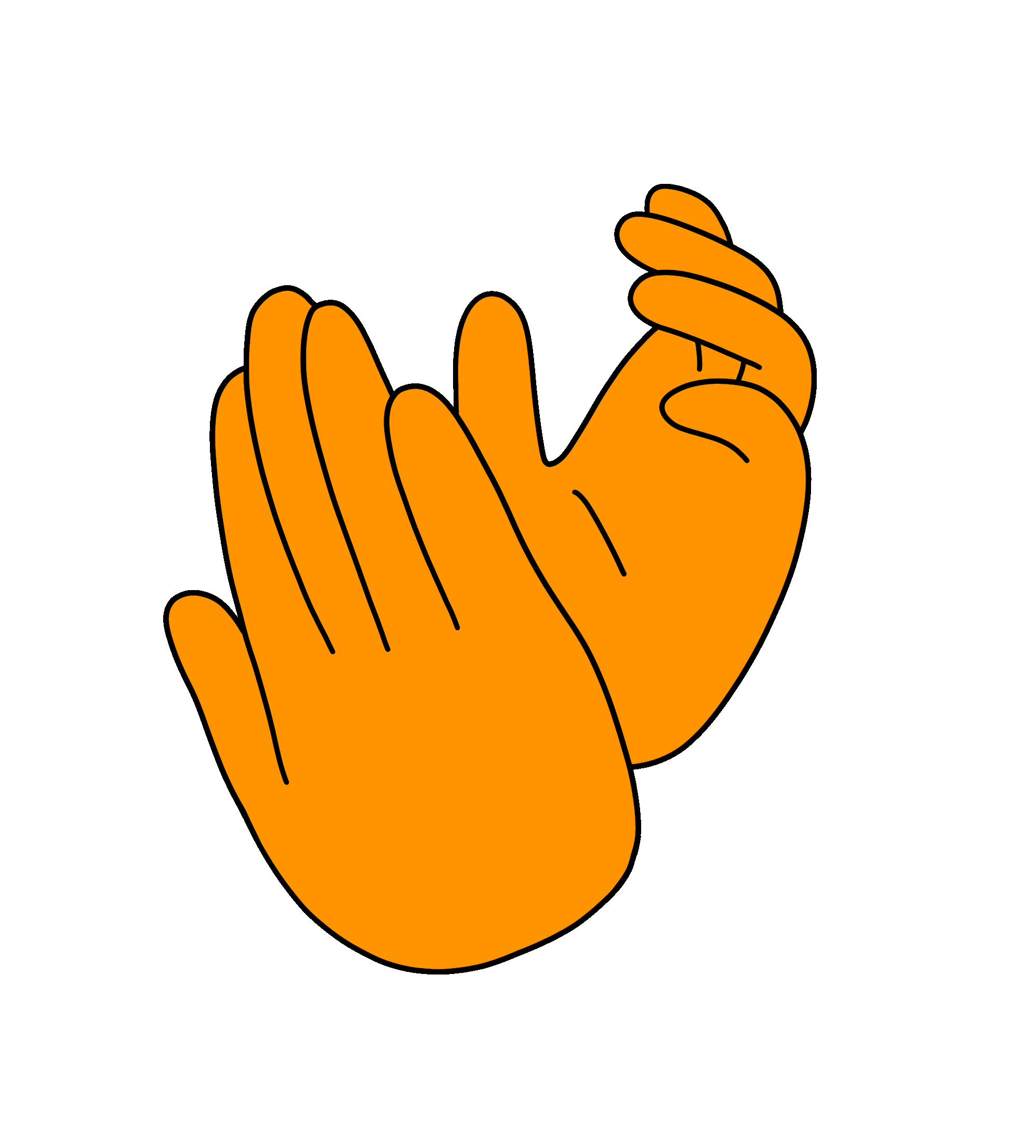 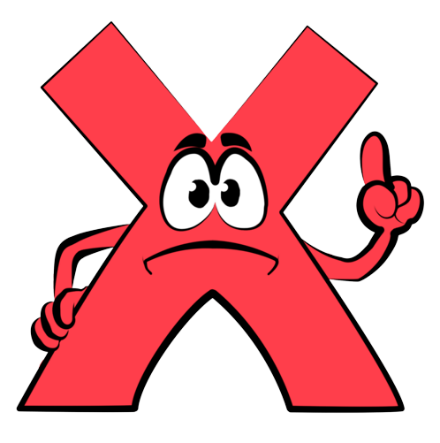 Game: Listen and choose
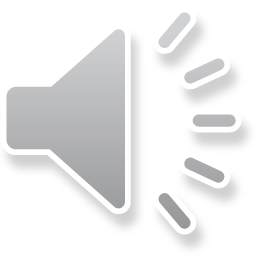 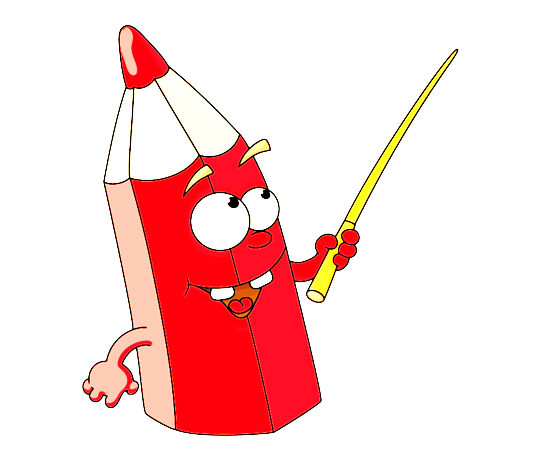 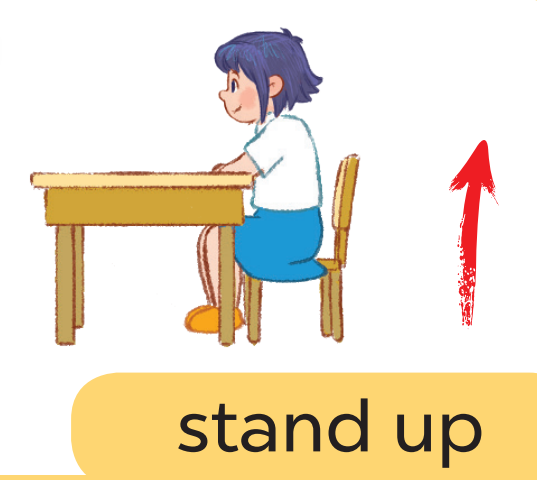 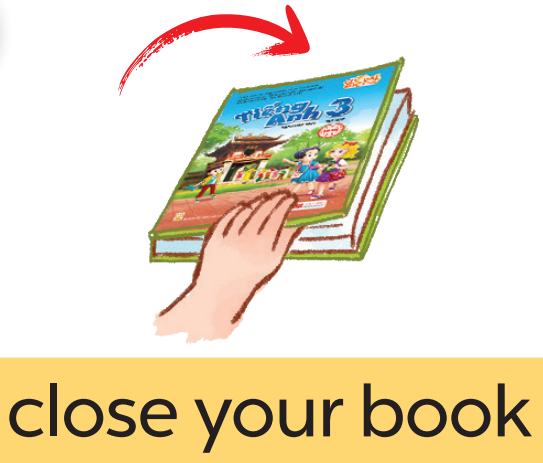 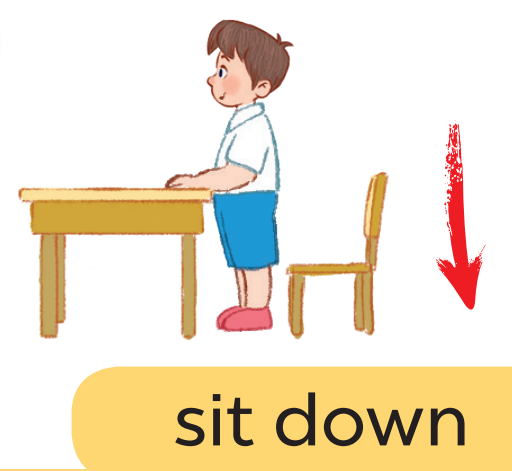 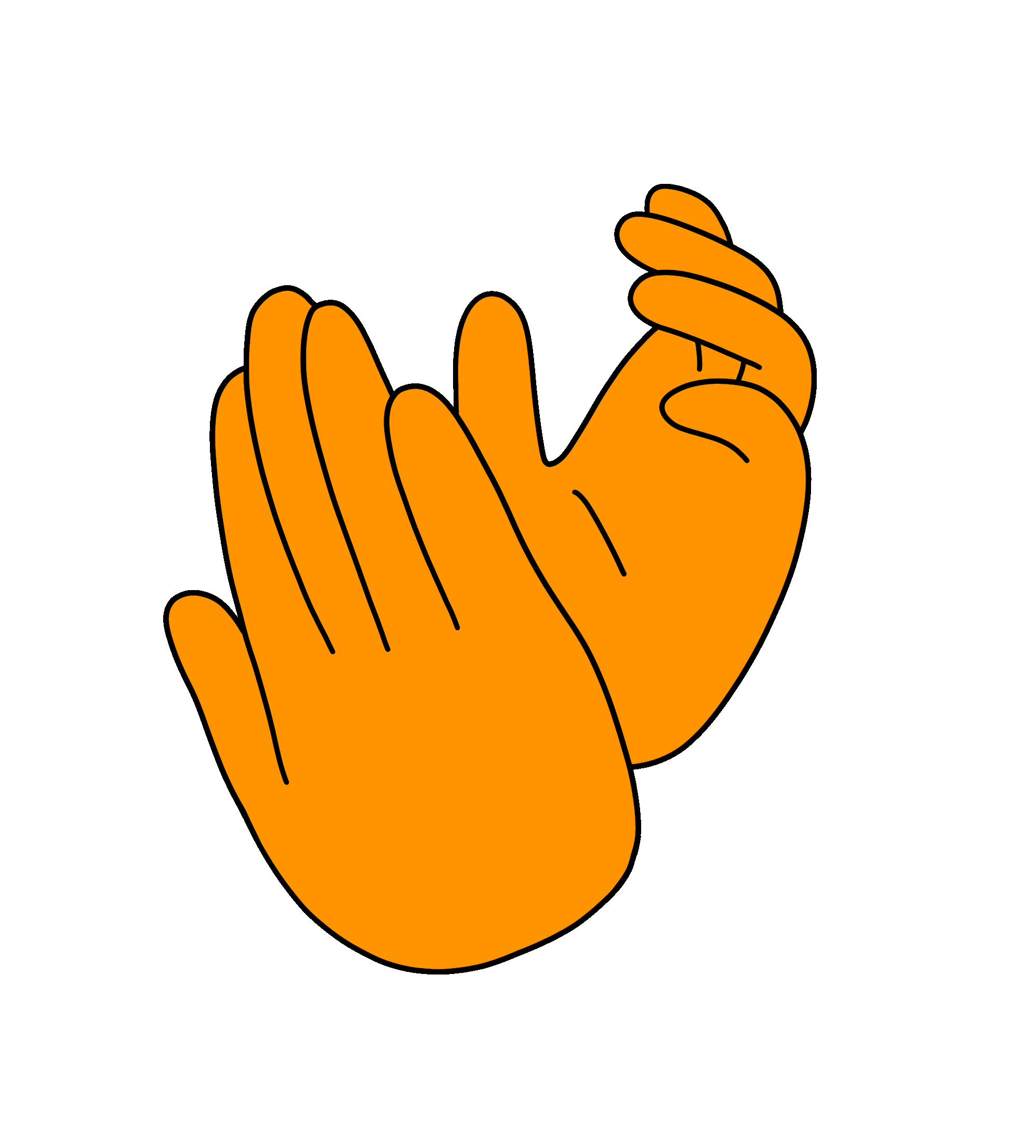 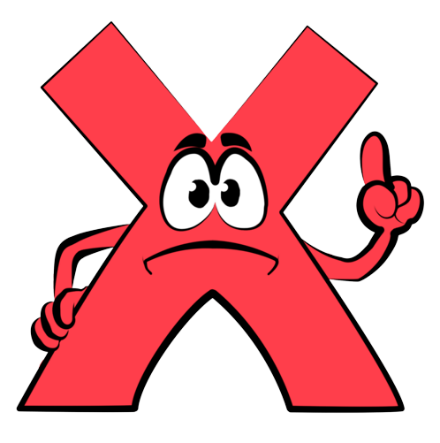 ②
Look, listen and repeat.
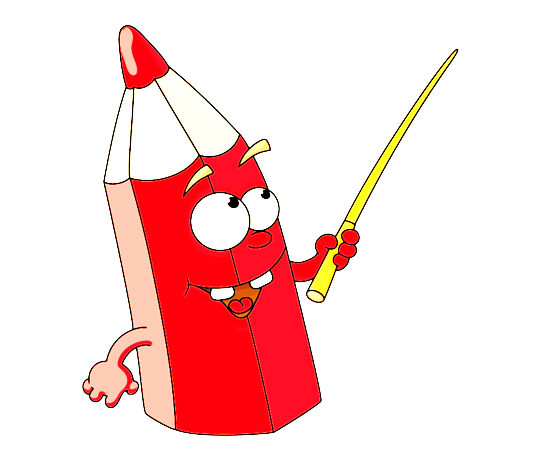 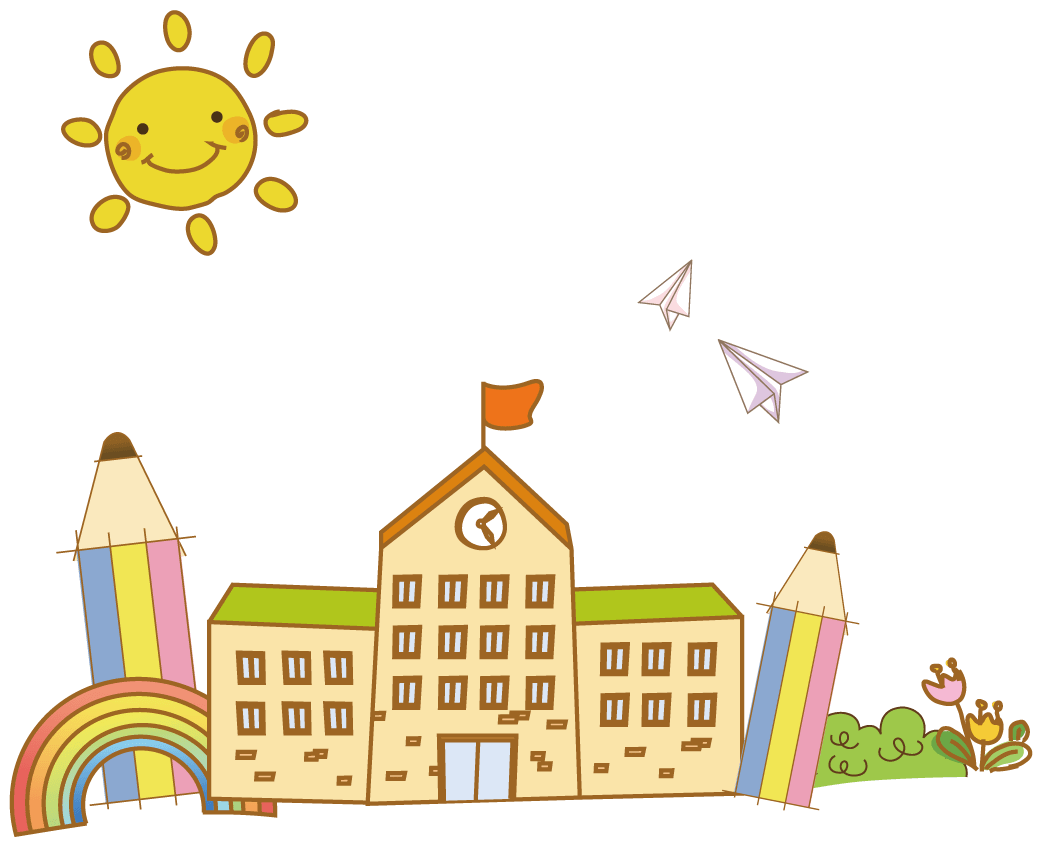 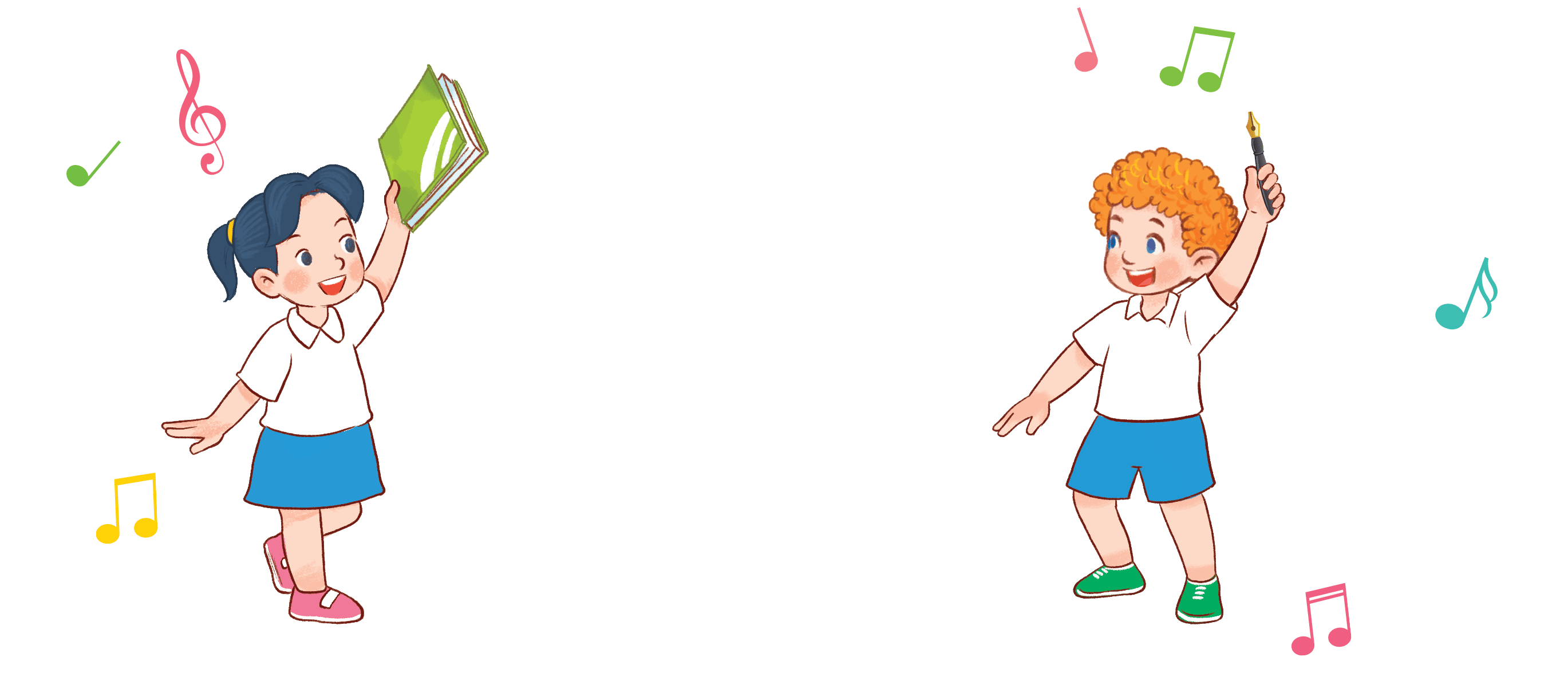 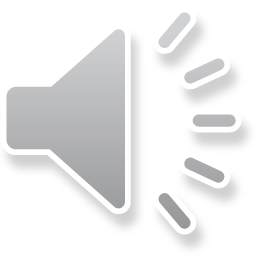 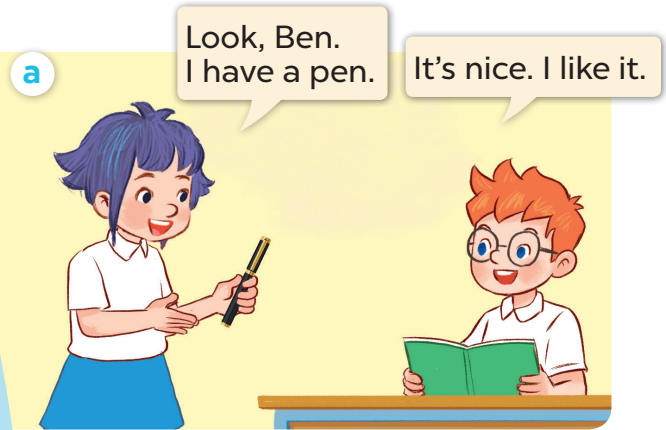 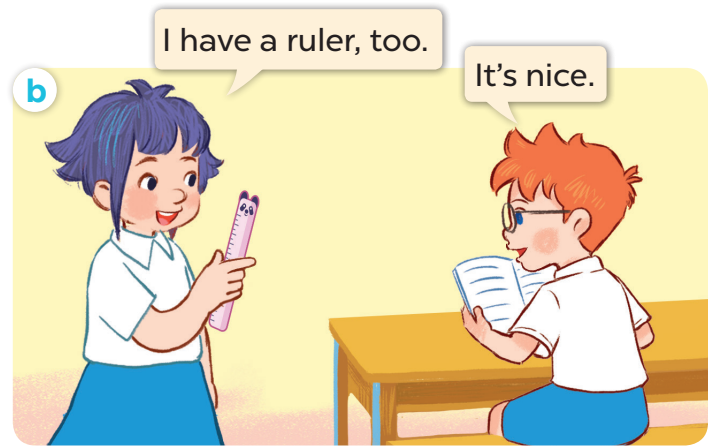 ③
Listen, point and say.
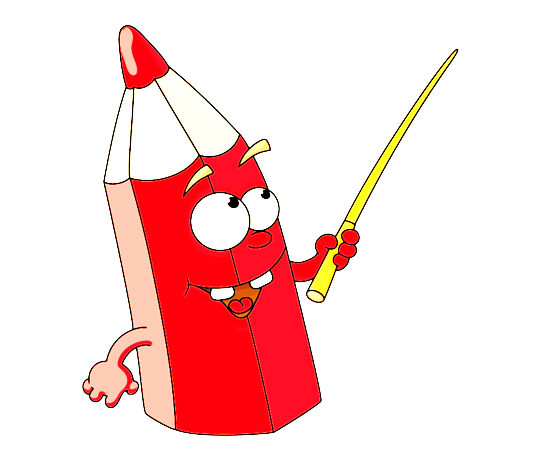 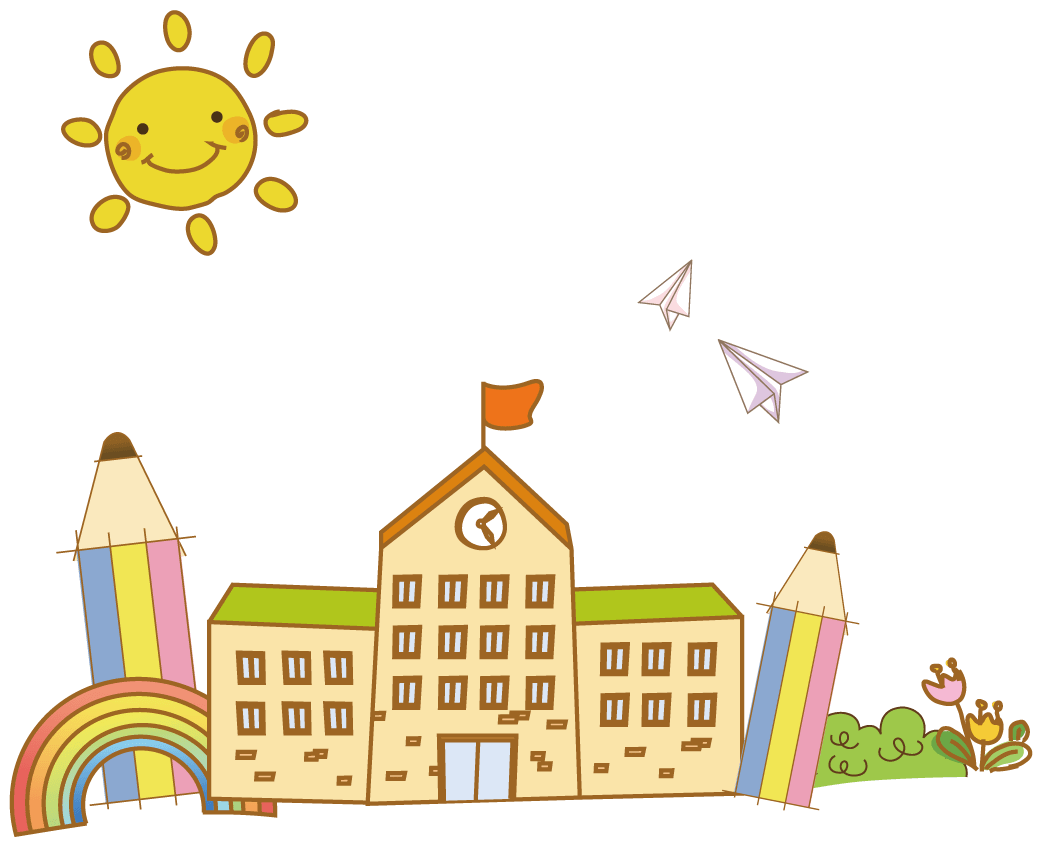 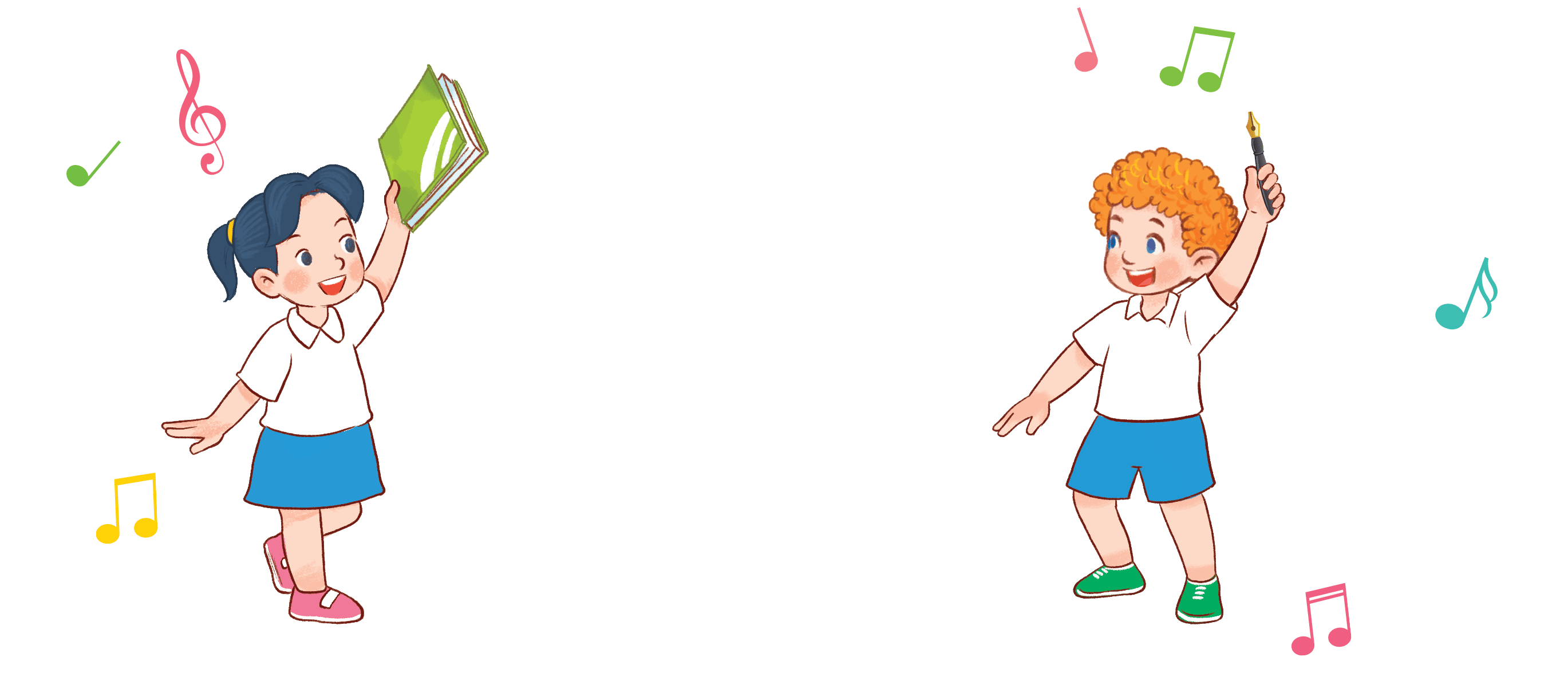 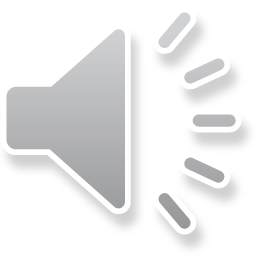 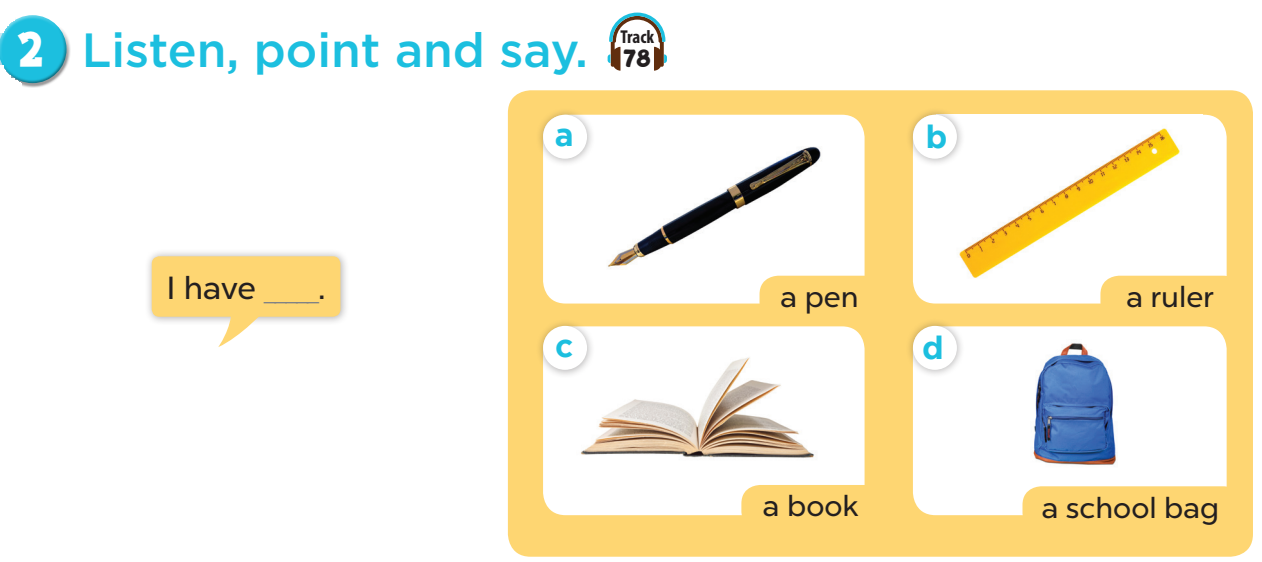 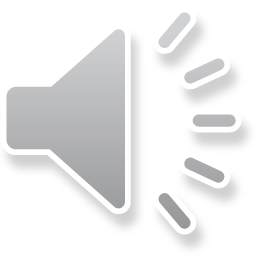 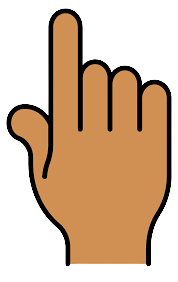 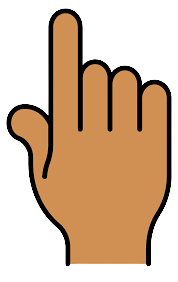 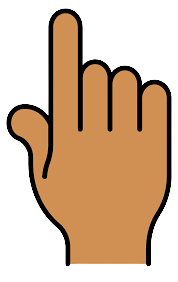 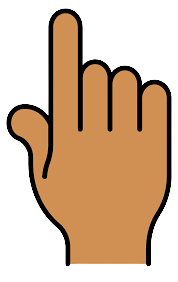 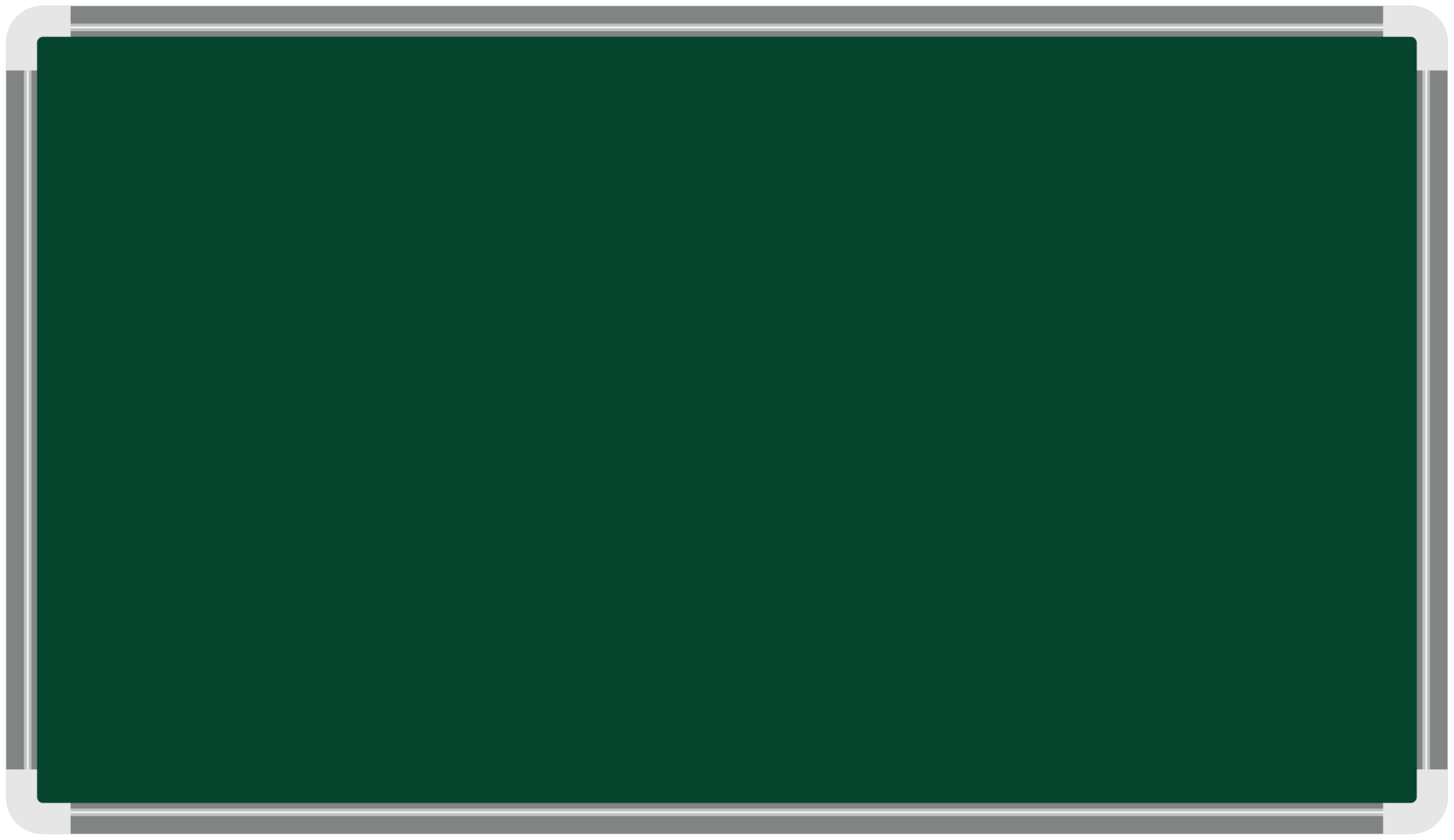 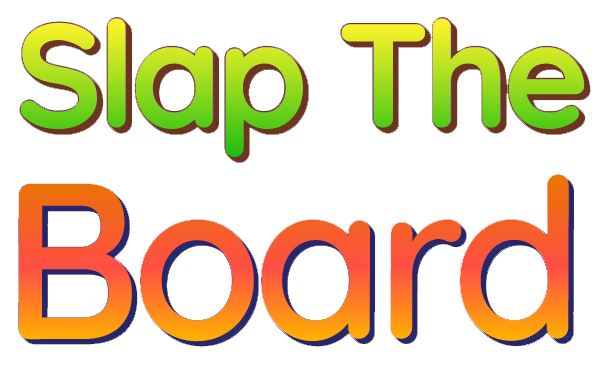 Game:
[Speaker Notes: Game: Slap the board.
- Divide the class into four teams. 
- Stick the pictures of activities on the board. 
- T says a sentence, a pupil from each team has to point/slap the right picture and says the sentence again. The faster pupil will get points for their team.]
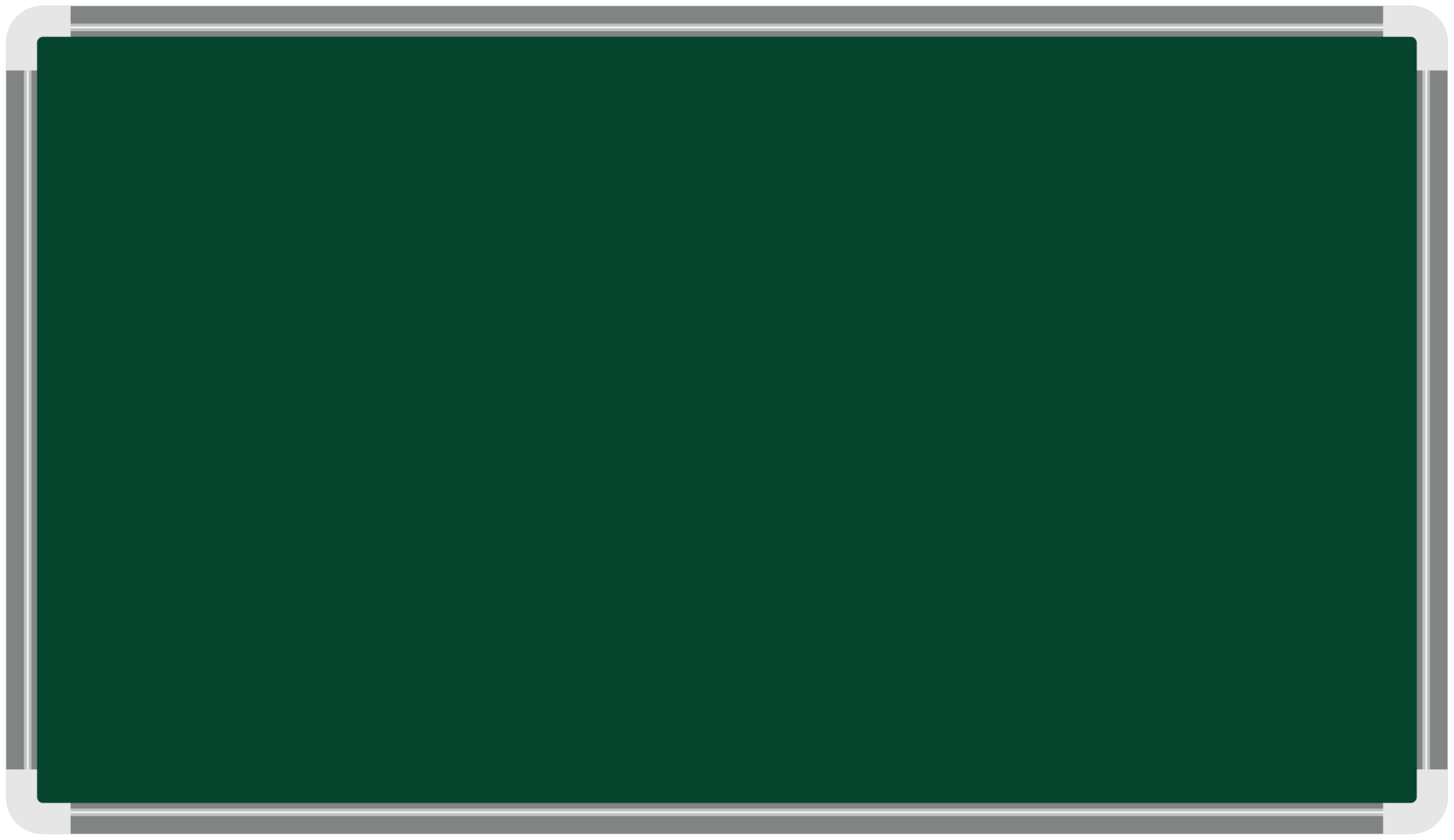 I have a ruler!
I have a ruler!
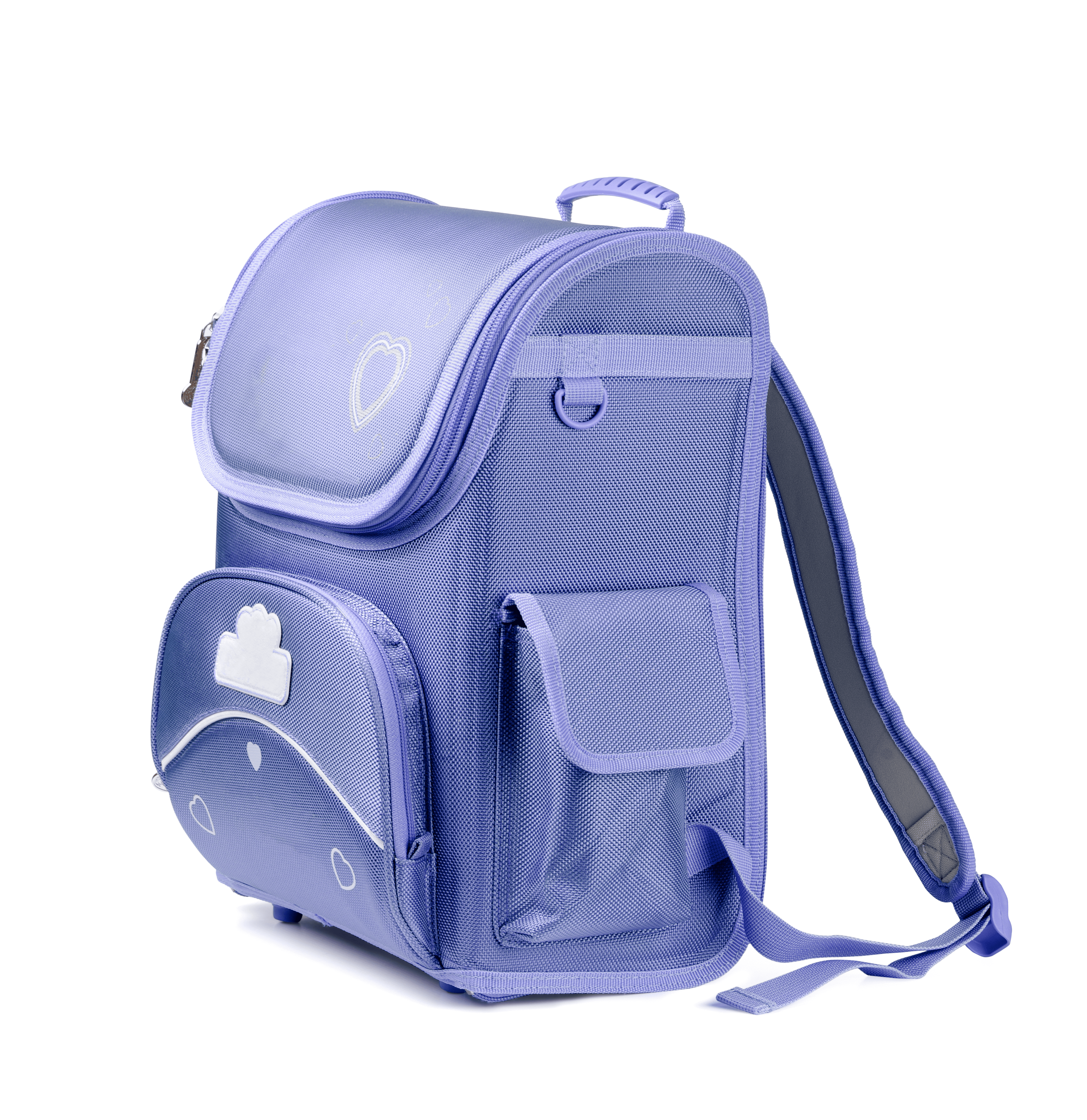 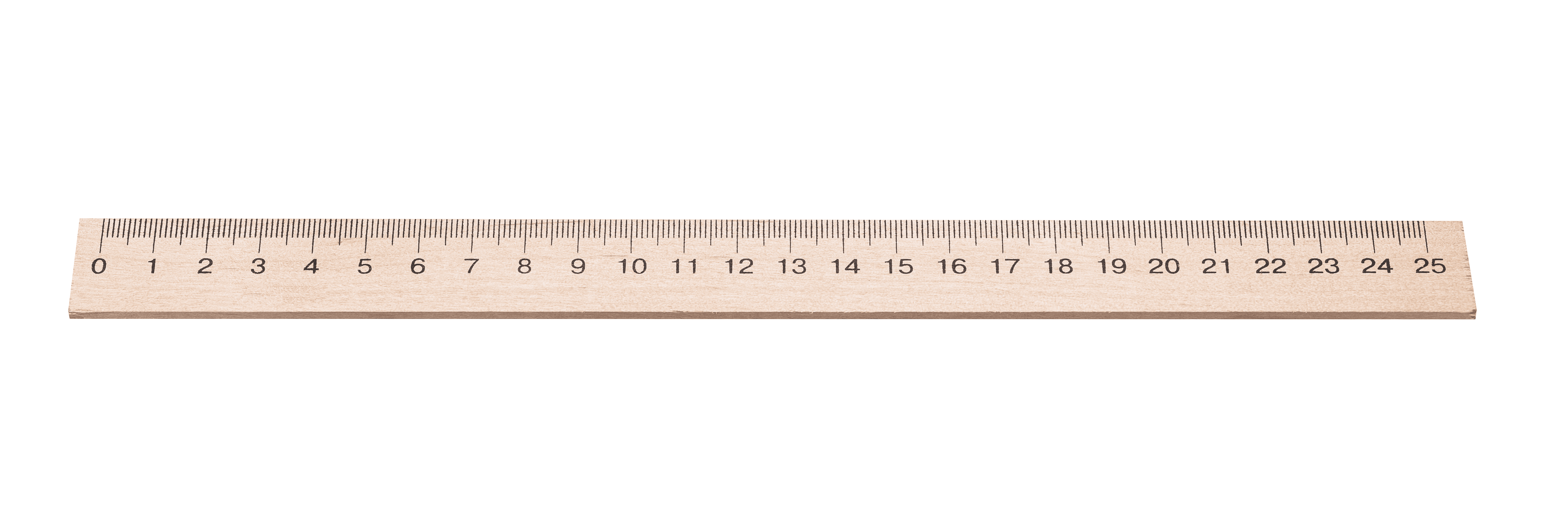 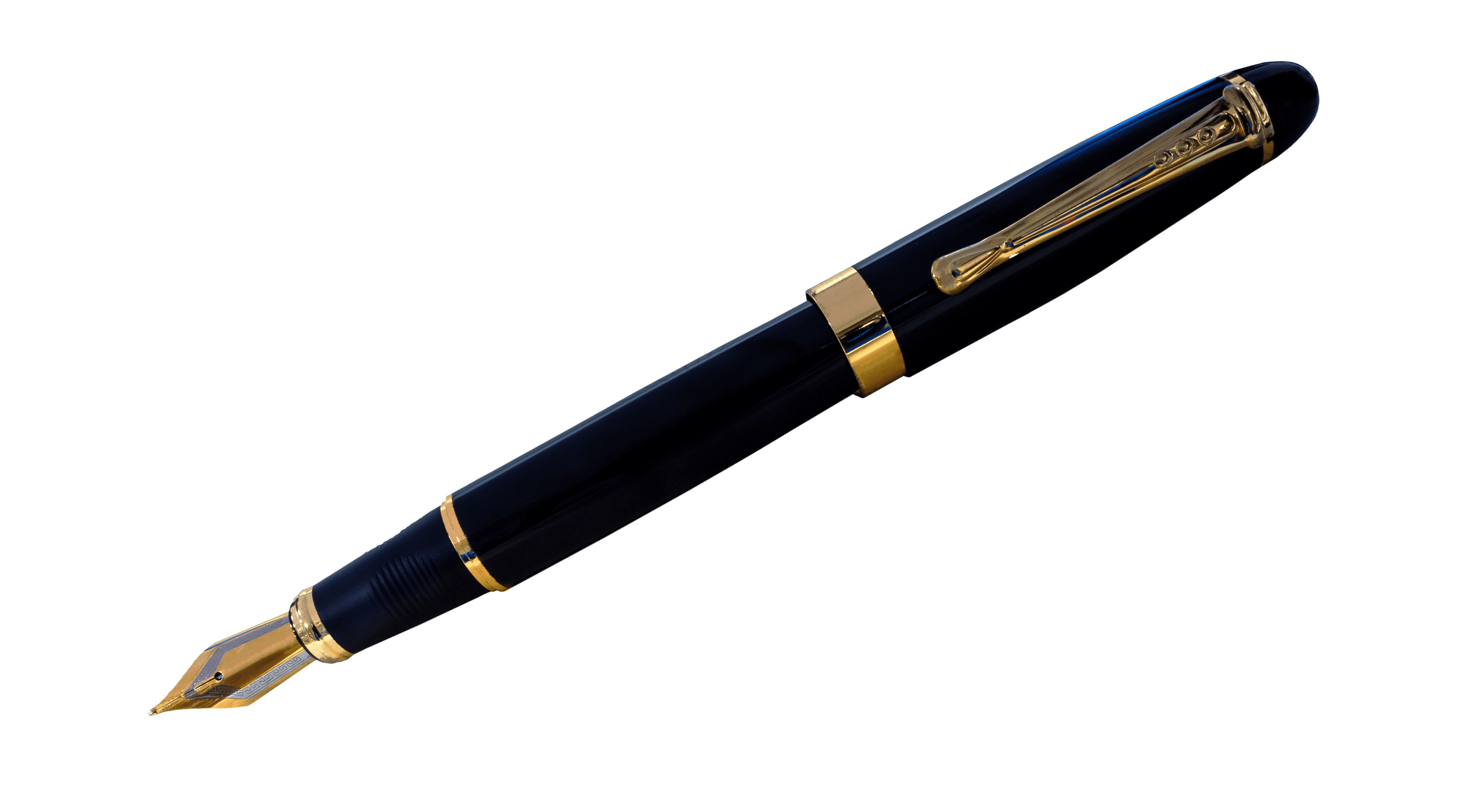 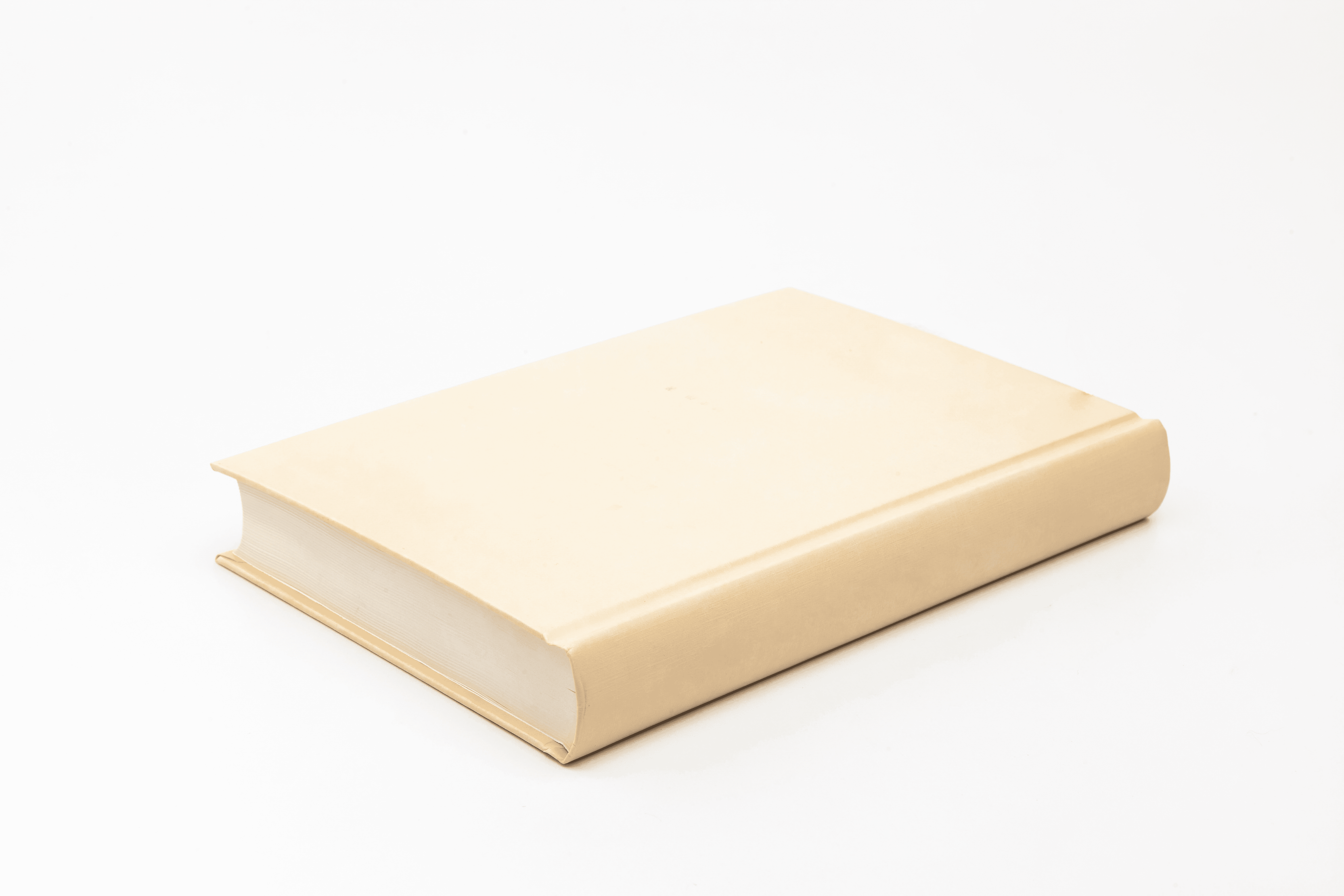 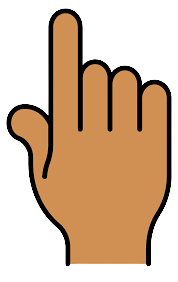 [Speaker Notes: Game: Slap the board.
- Divide the class into four teams. 
- Stick the pictures of school things on the board. 
- T says a sentence, a pupil from each team has to point/slap the right picture and says the sentence again. The faster pupil will get points for their team.]
④
Let’s talk.
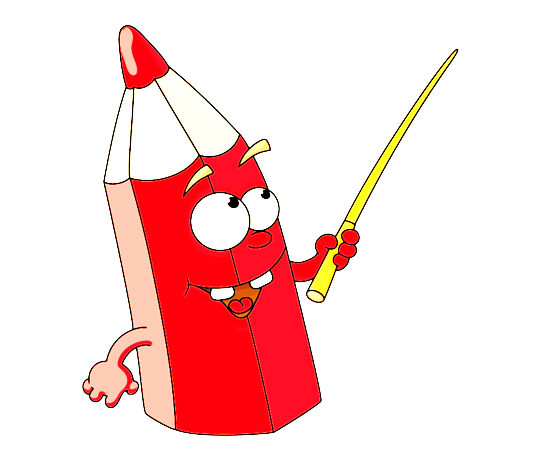 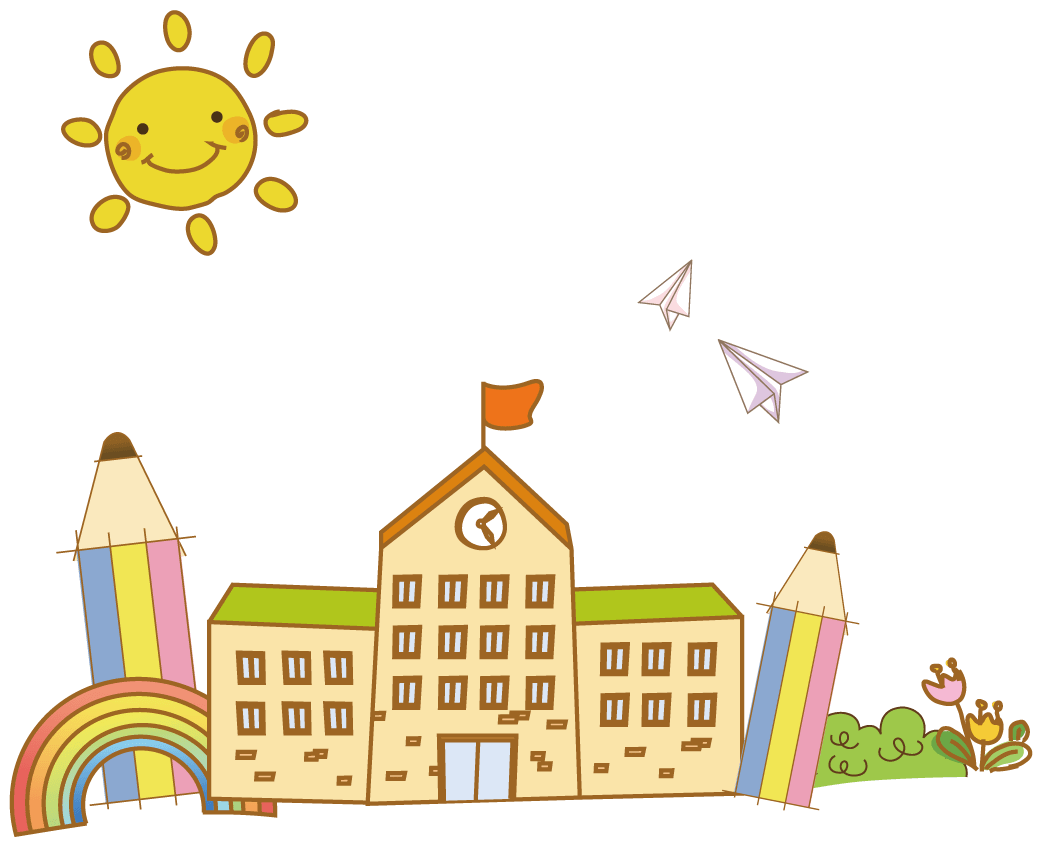 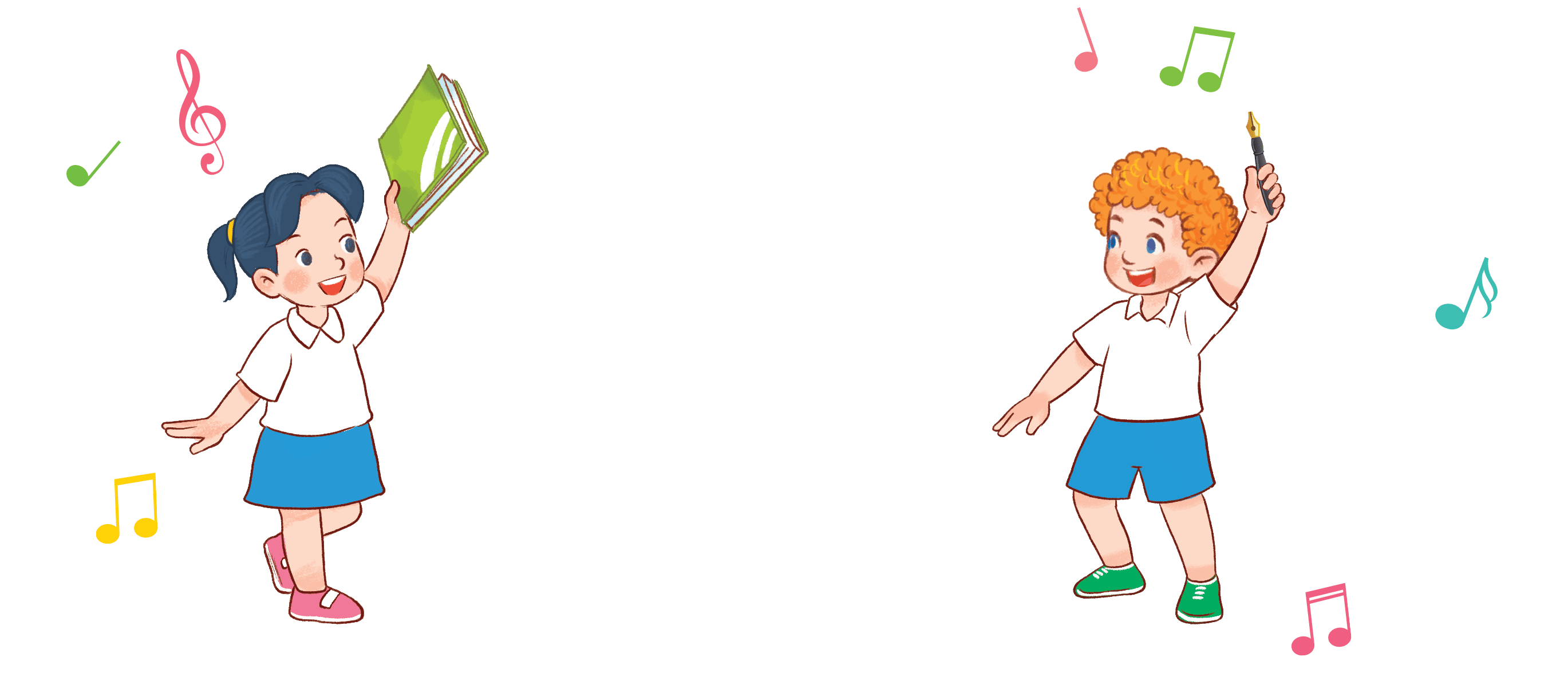 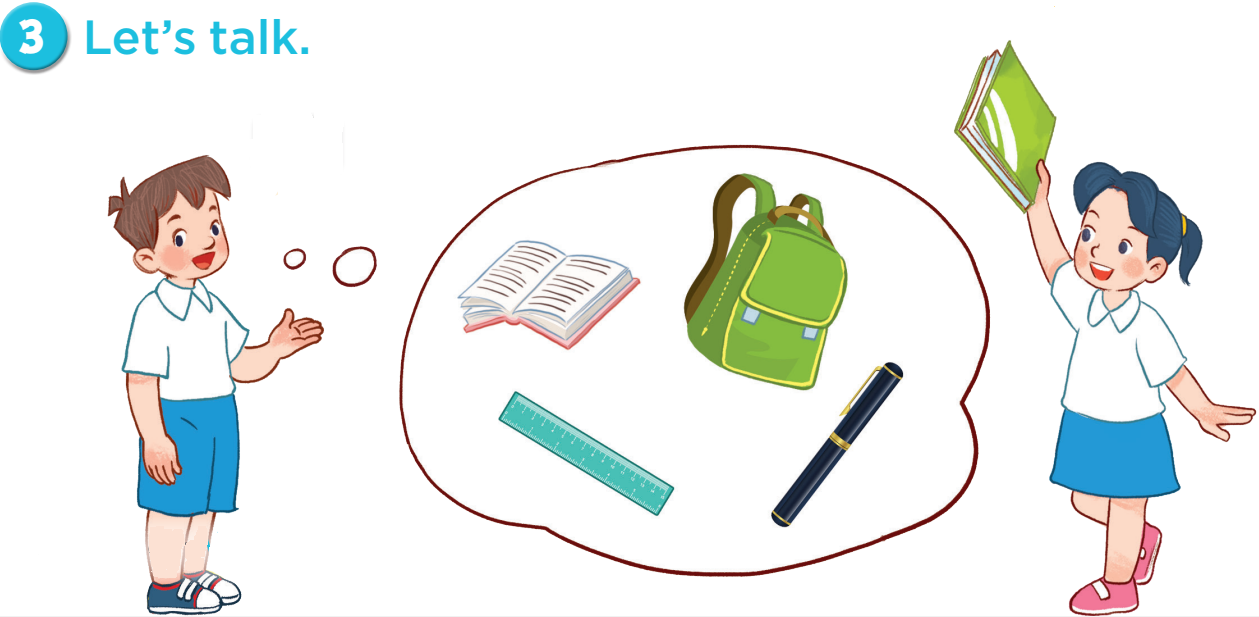 I have a school bag!
I have a book!
Game: Let’s move and say!
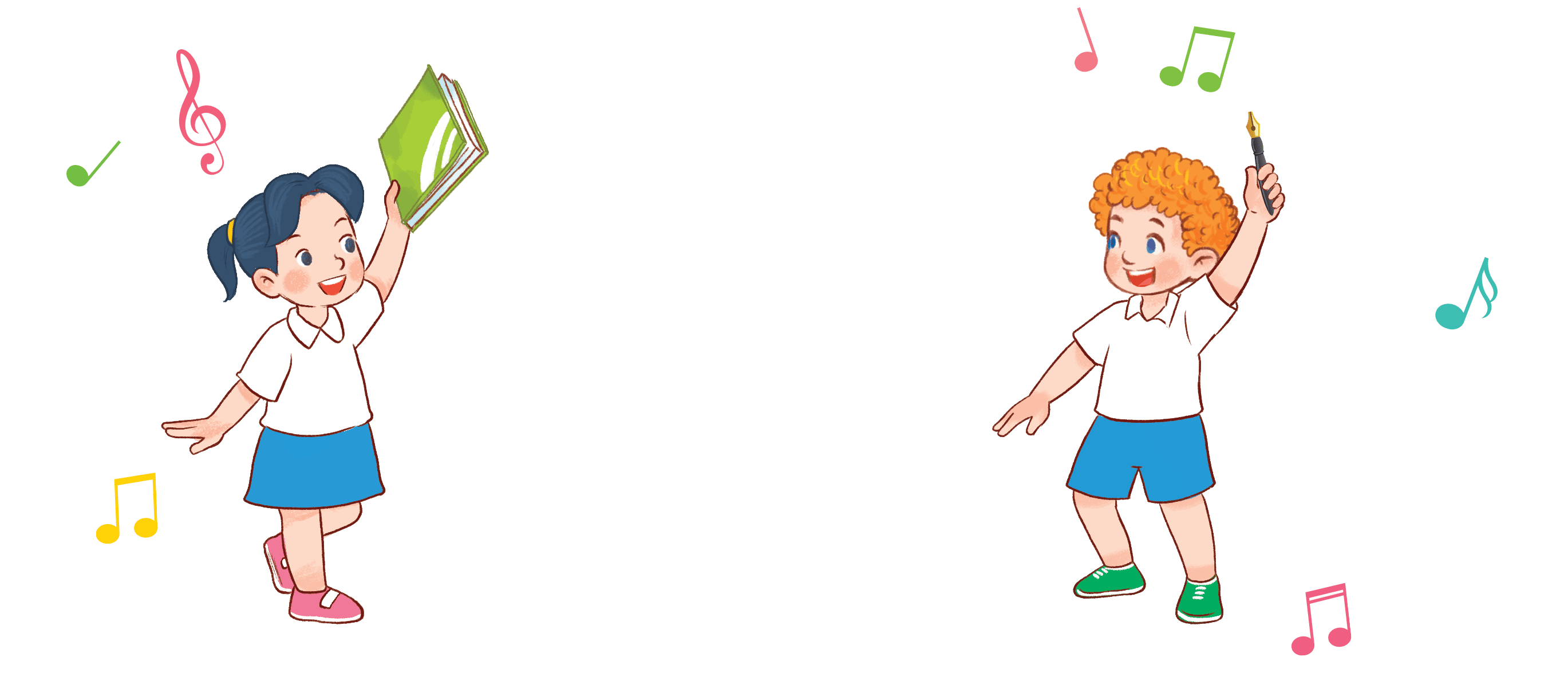 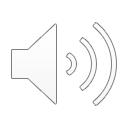 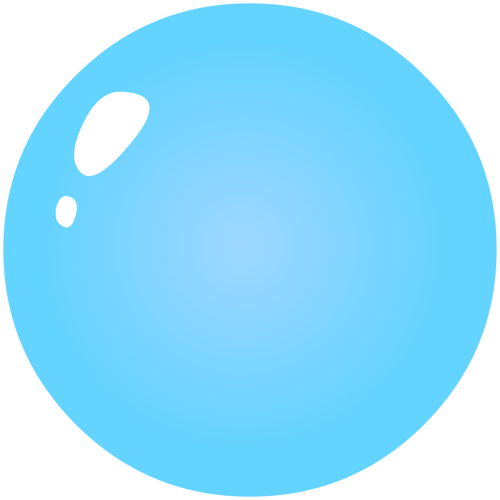 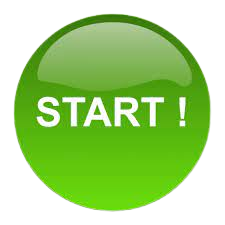 I have a pencil!
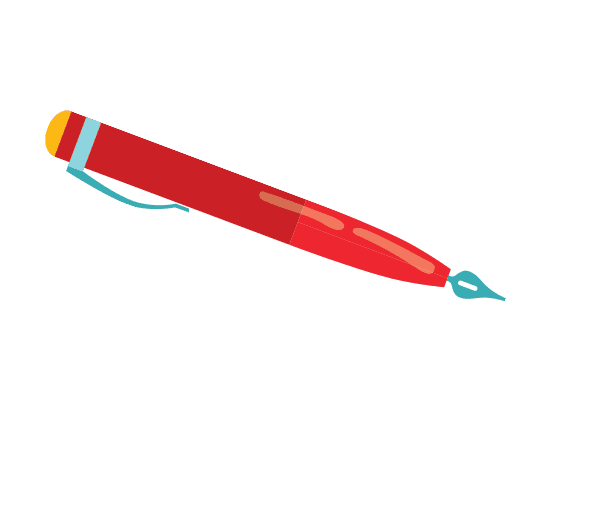 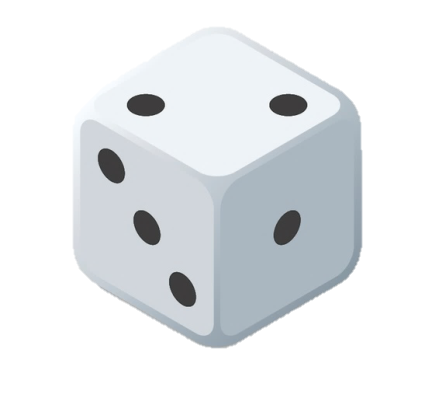 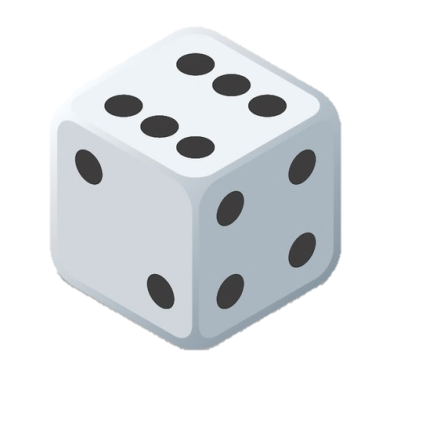 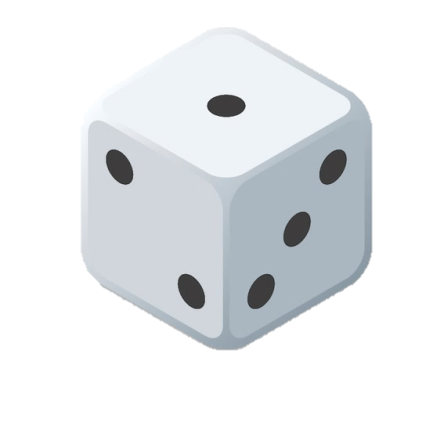 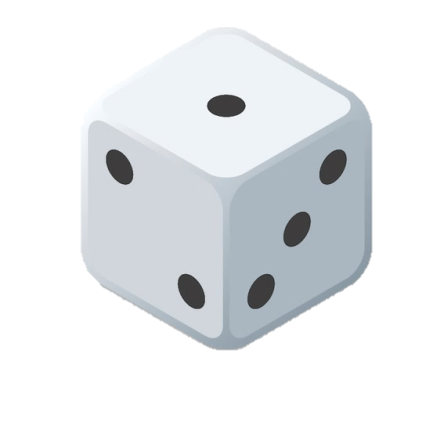 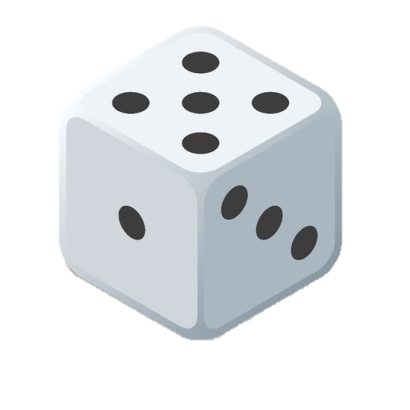 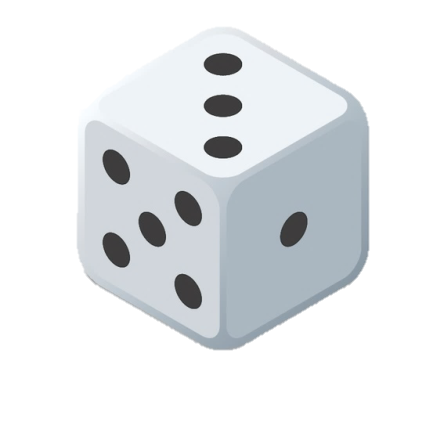 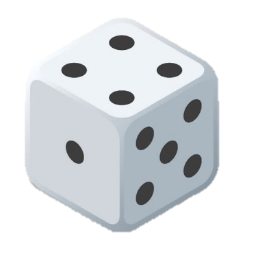 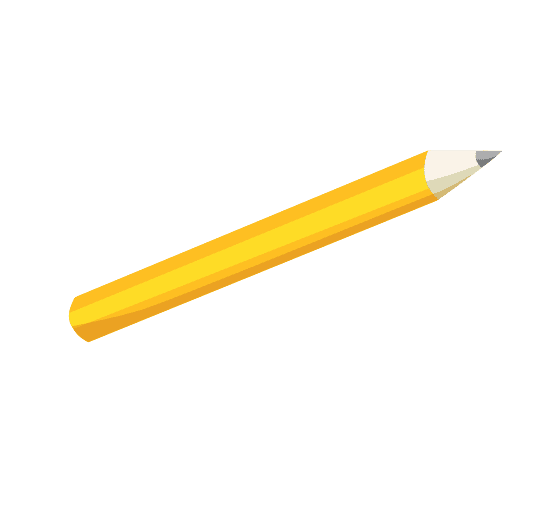 Go back 1 space
Go back 1 space
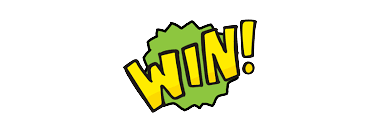 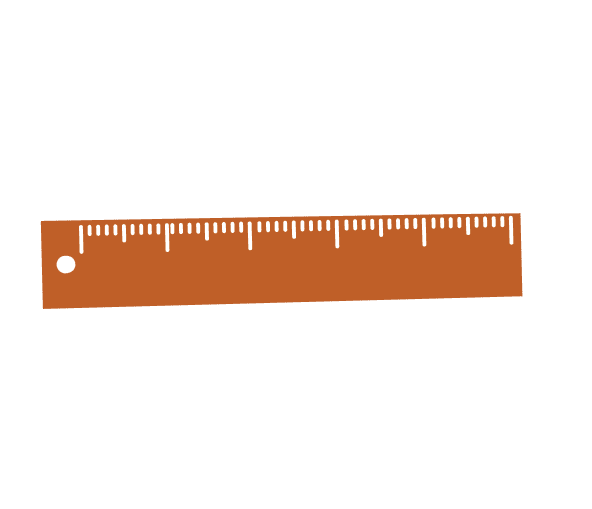 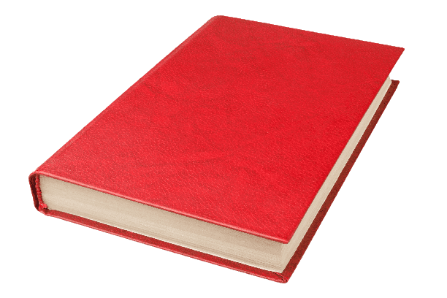 Back to 
start!
Go forward 1 space
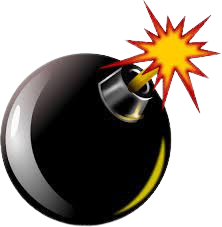 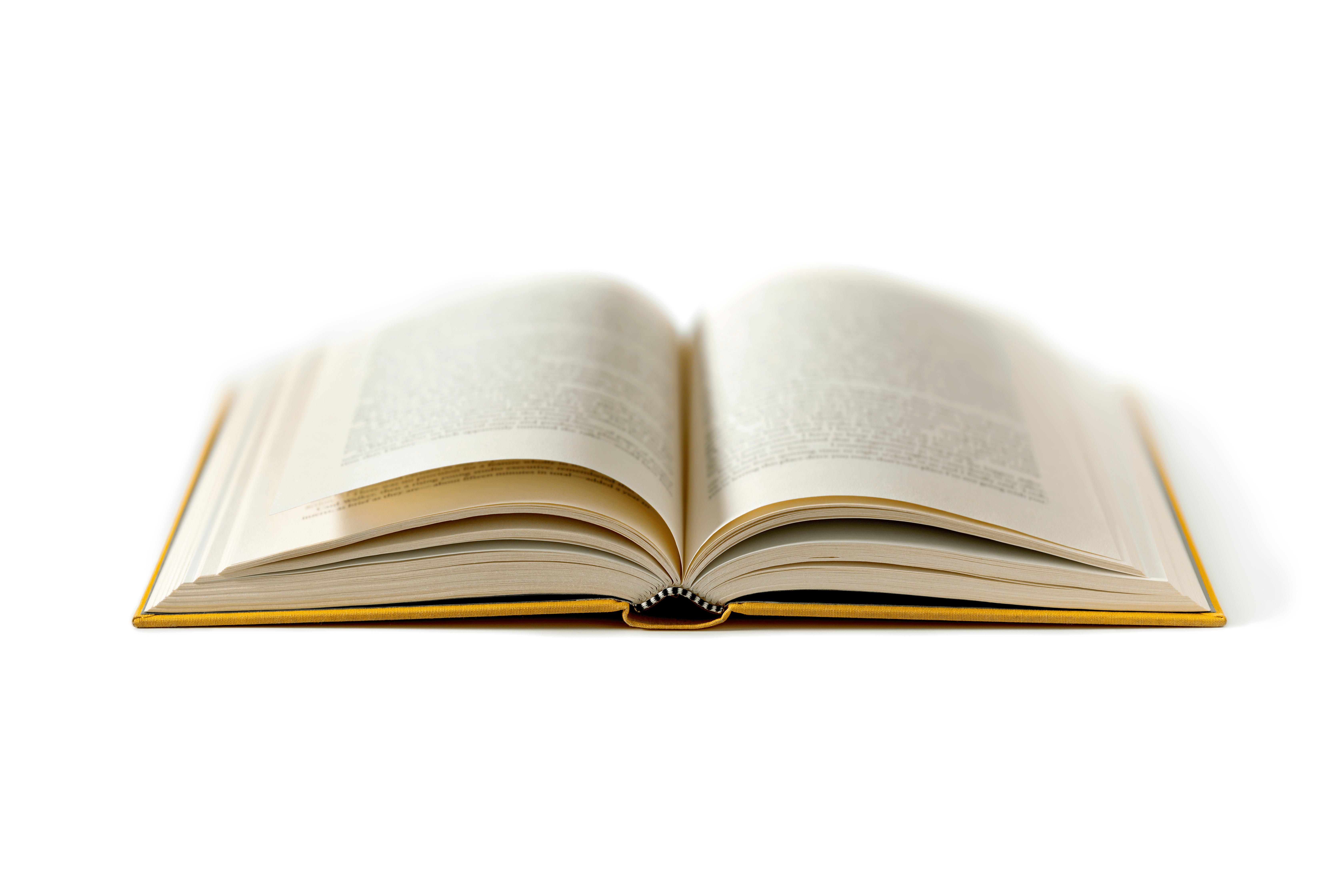 [Speaker Notes: Let’s move and say!
- Get 2-3 pupils to play at the same time.
- Each pupil tosses a dice then moves accordingly.
- When he/she gets to the space, they have to do the requirements. Whoever gets to the last place first is the winner.]
⑤
Fun corner and wrap-up
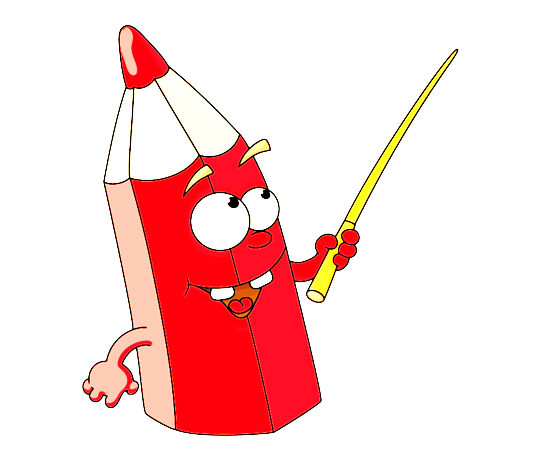 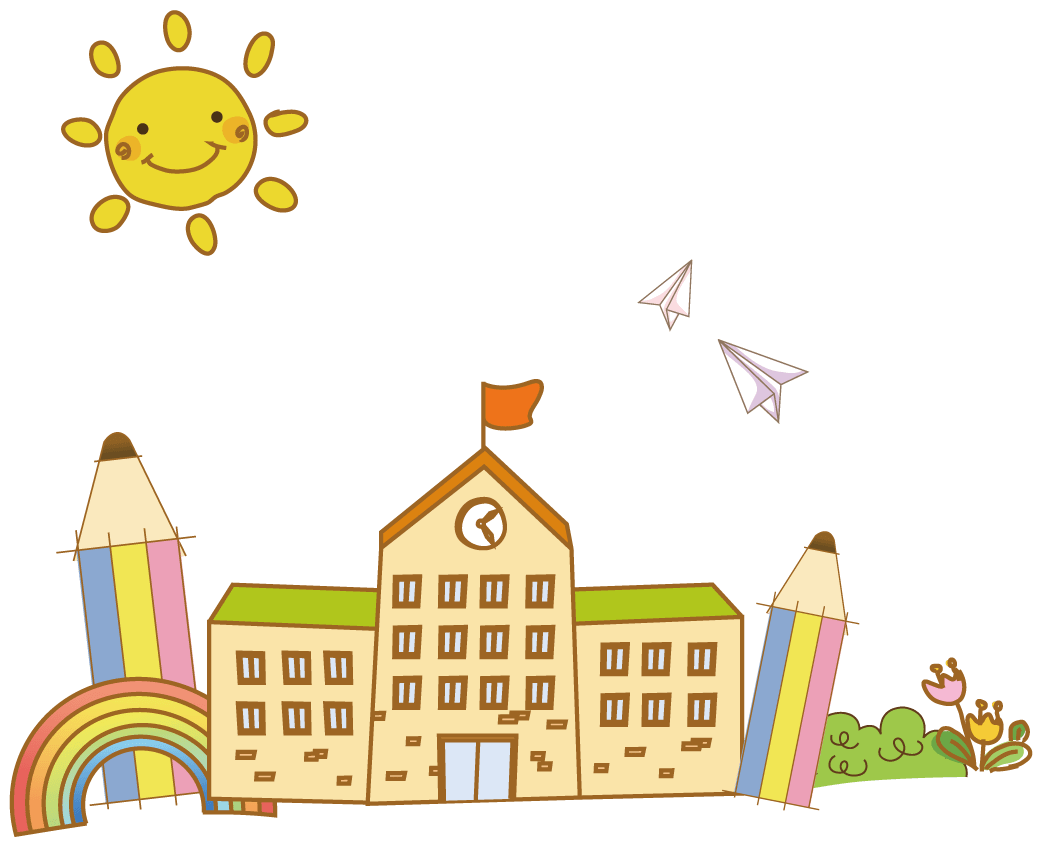 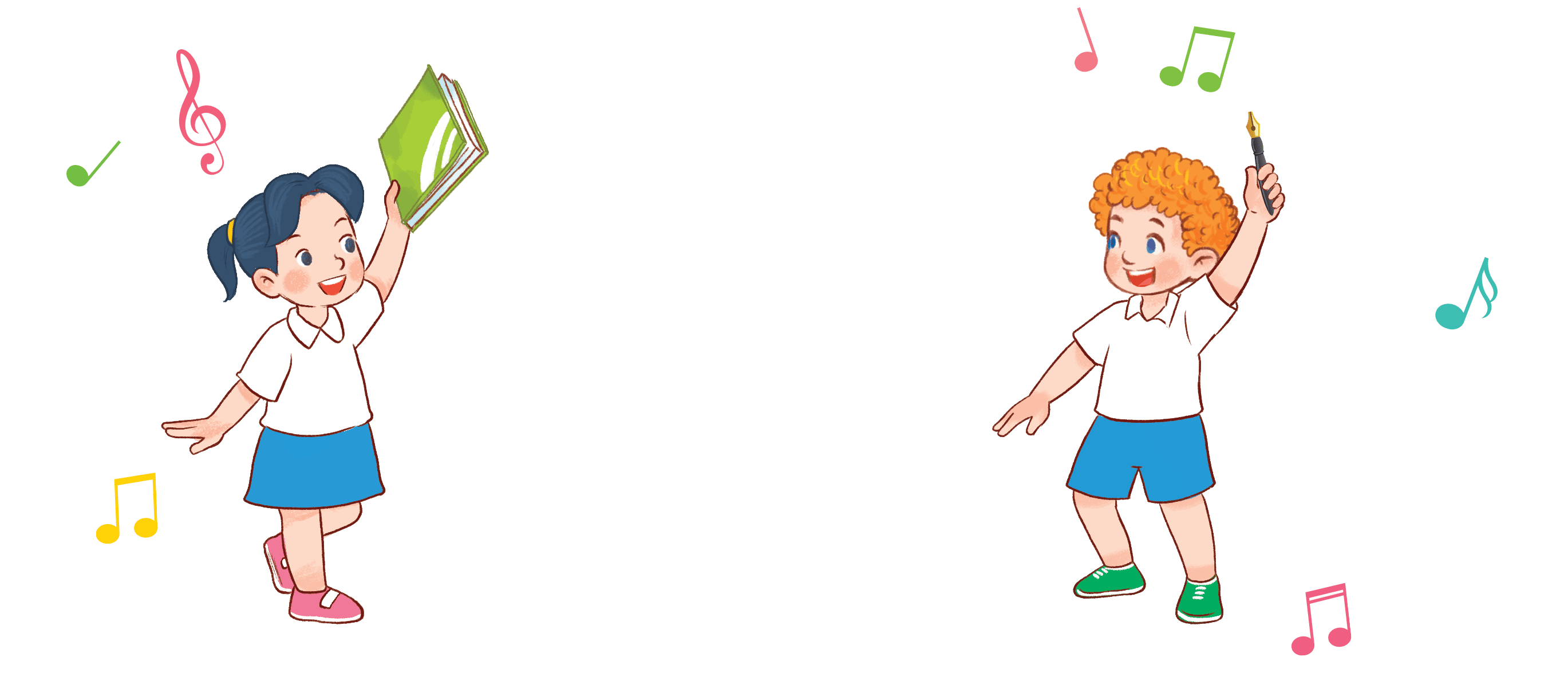 [Speaker Notes: Preparation for the project:
Tell pupils about the project on page 61. Ask them to prepare three school things at home and the language to present about them. Tell students to bring their school things to the classroom at the project time to talk with their classmates. Guide them with the presentation language.]
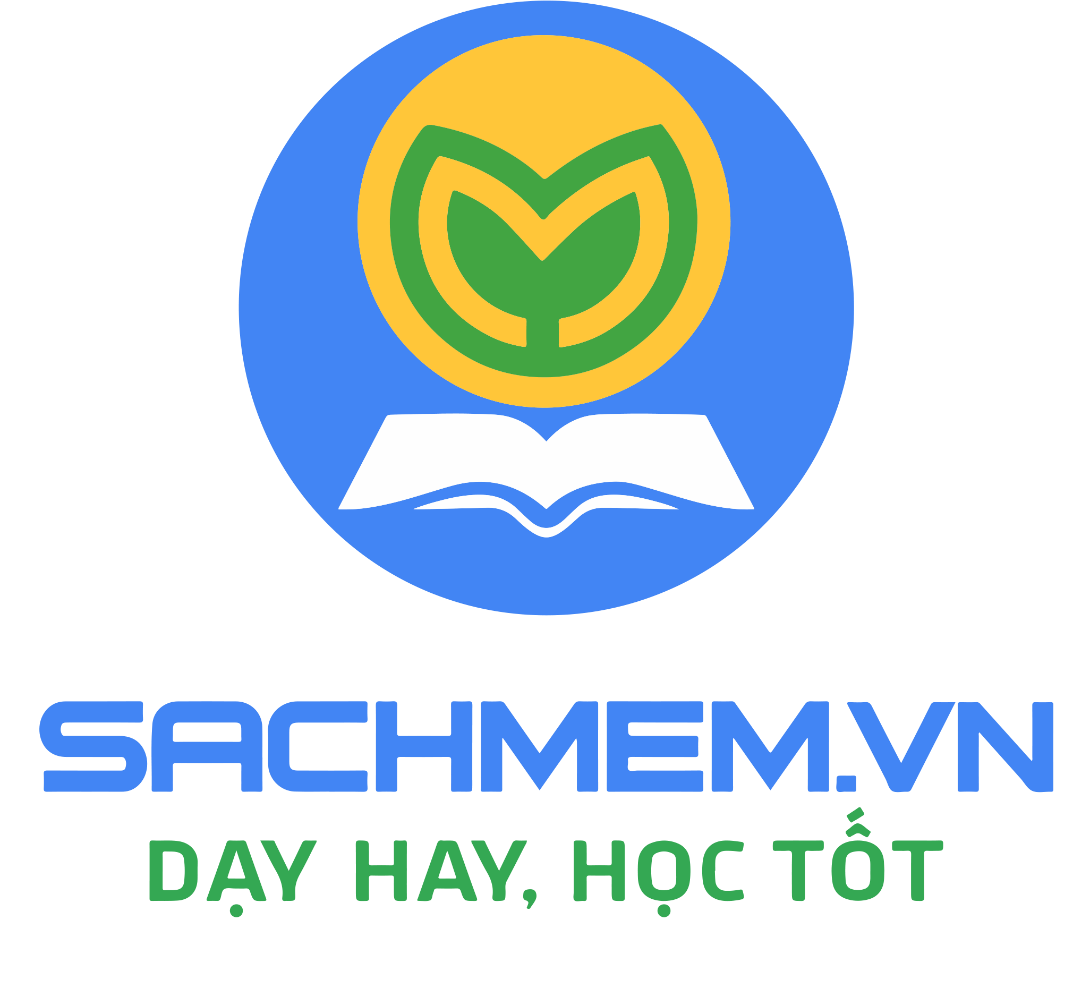 Website: sachmem.vn
Fanpage: www.facebook.com/sachmem.vn